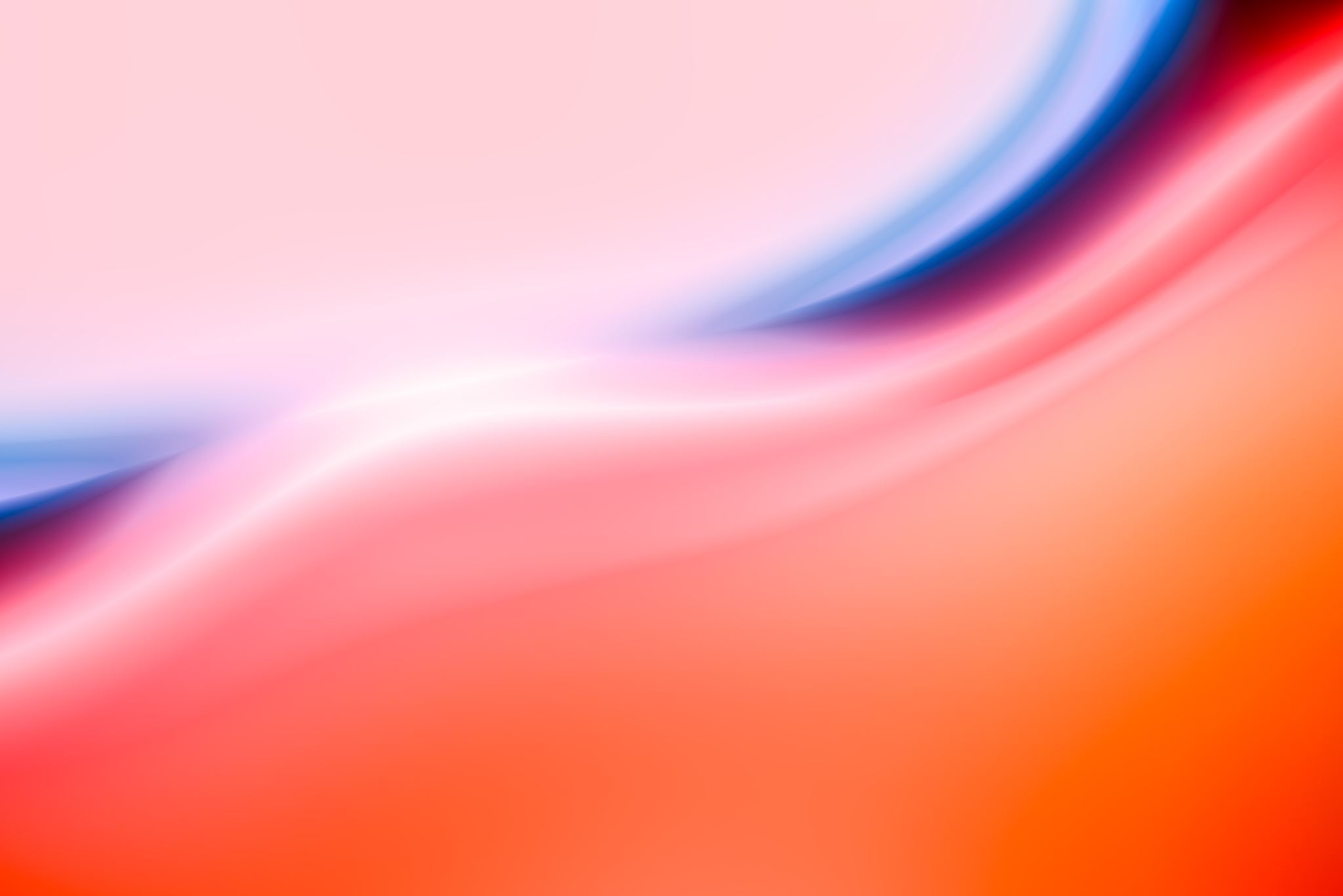 Dzień Matki
W Polsce i na świecie
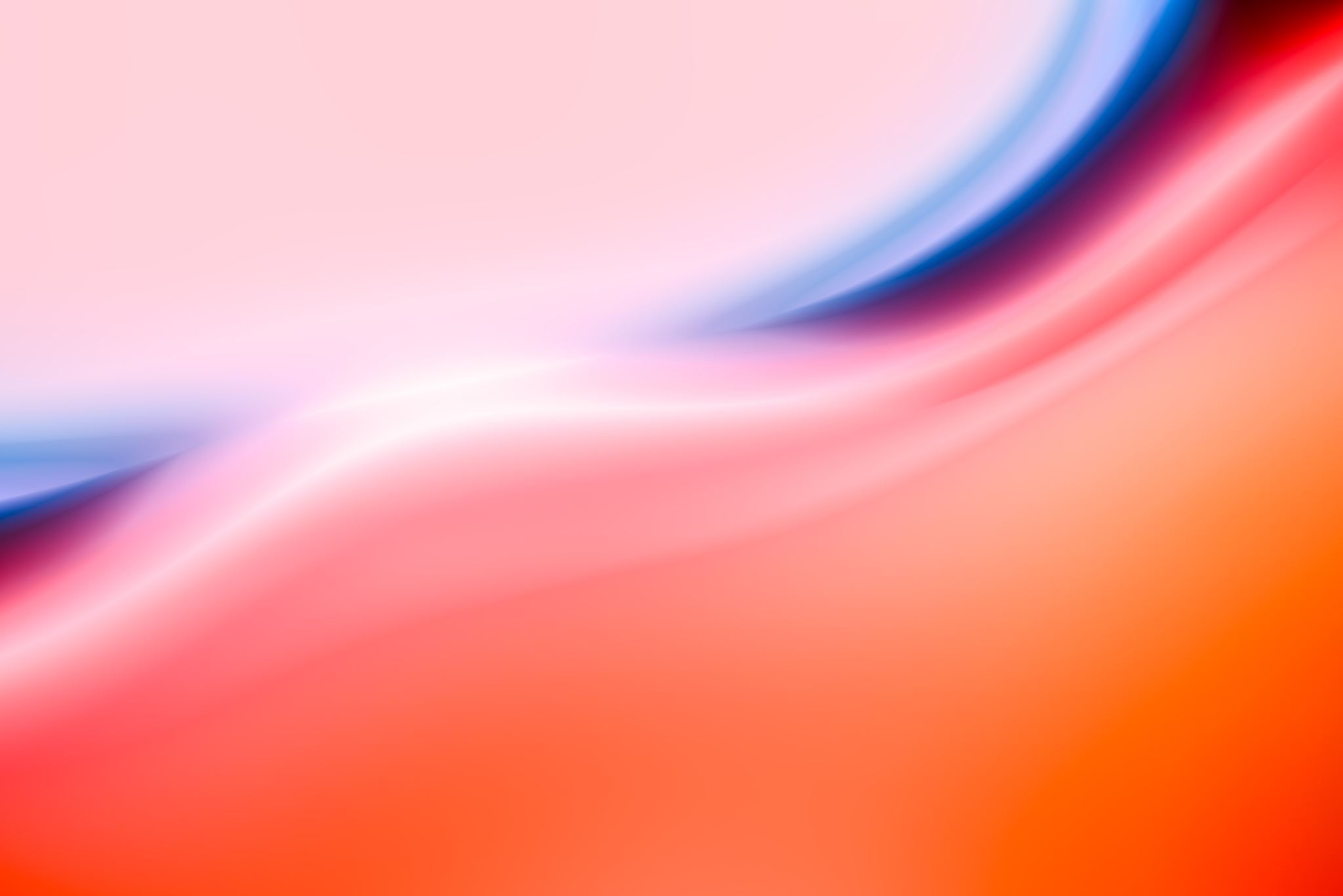 Historia Dnia Matki
Tradycja ta sięga Starożytnej Grecji i Rzymu. W Grecji urządzano festiwal ku czci Rei – bogini-matki, a w Rzymie obchodzono Matronalia  poświęcone Junonie – patronce kobiet zamężnych.
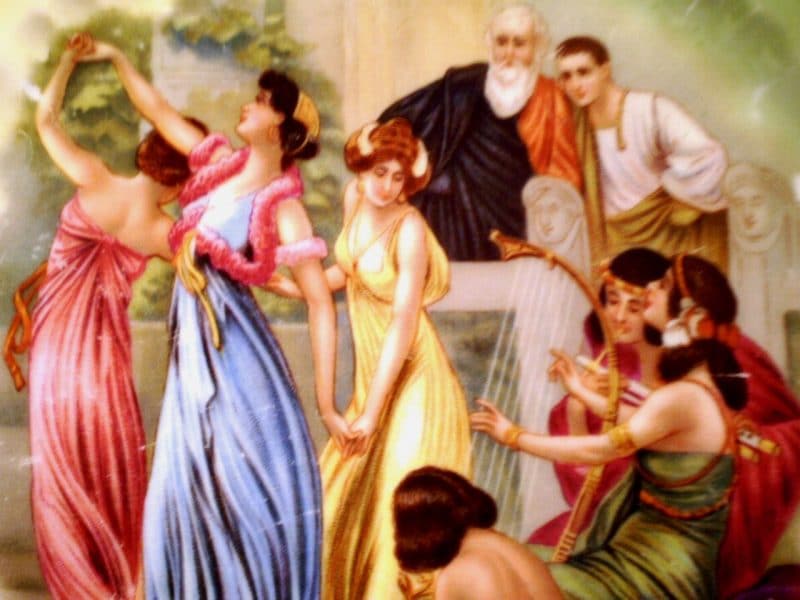 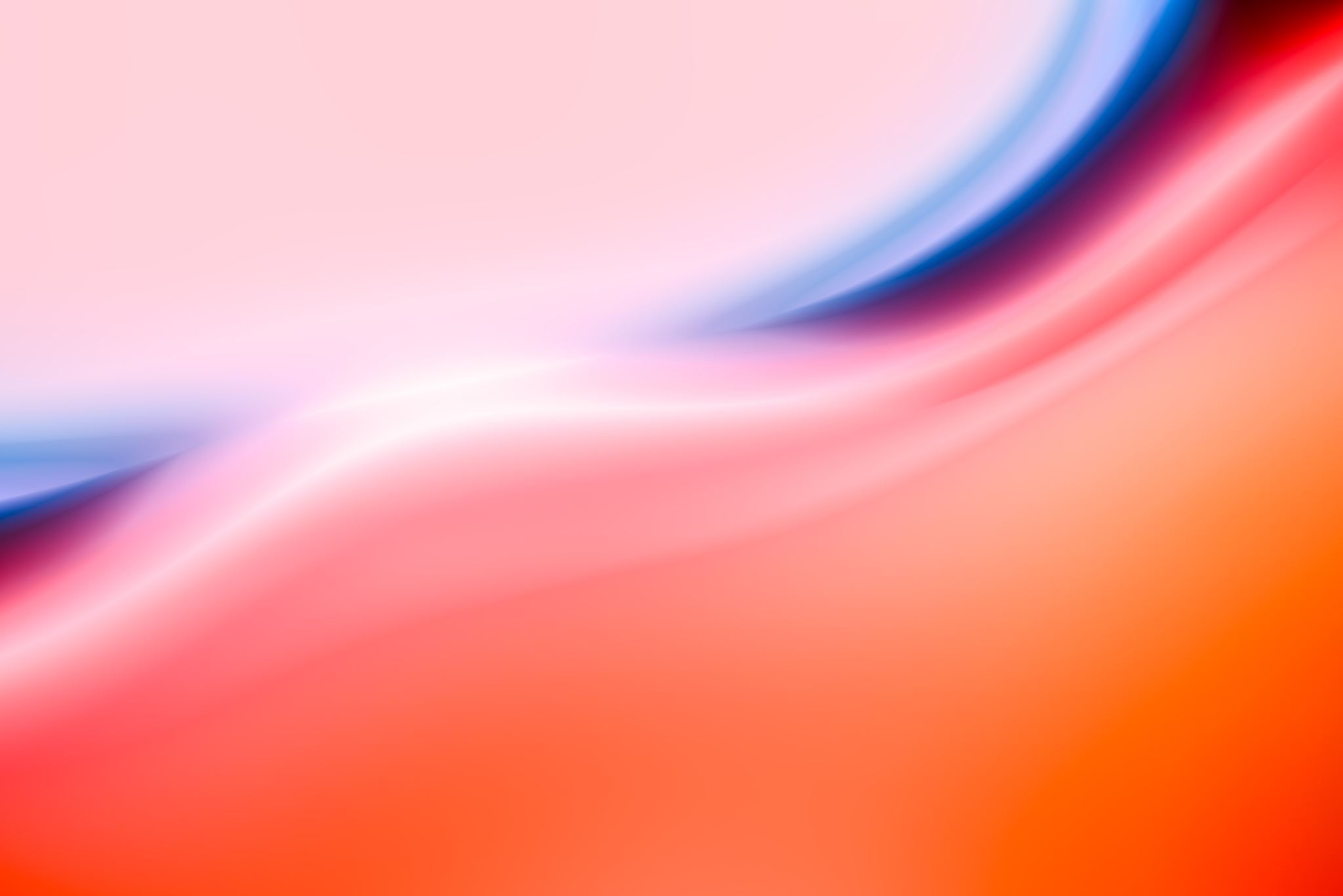 Historia Dnia Matki
Do świętowania wrócono w XVII wieku w Anglii.Czwartą niedzielę postu ustanowiono „Mothering Sunday”(„Niedzielą Macierzyństwa”)
W różnych krajach pojawiały się podobne święta,ale tak naprawdę dopiero po II wojnie światowejDzień Matki zyskał ogromną popularność.
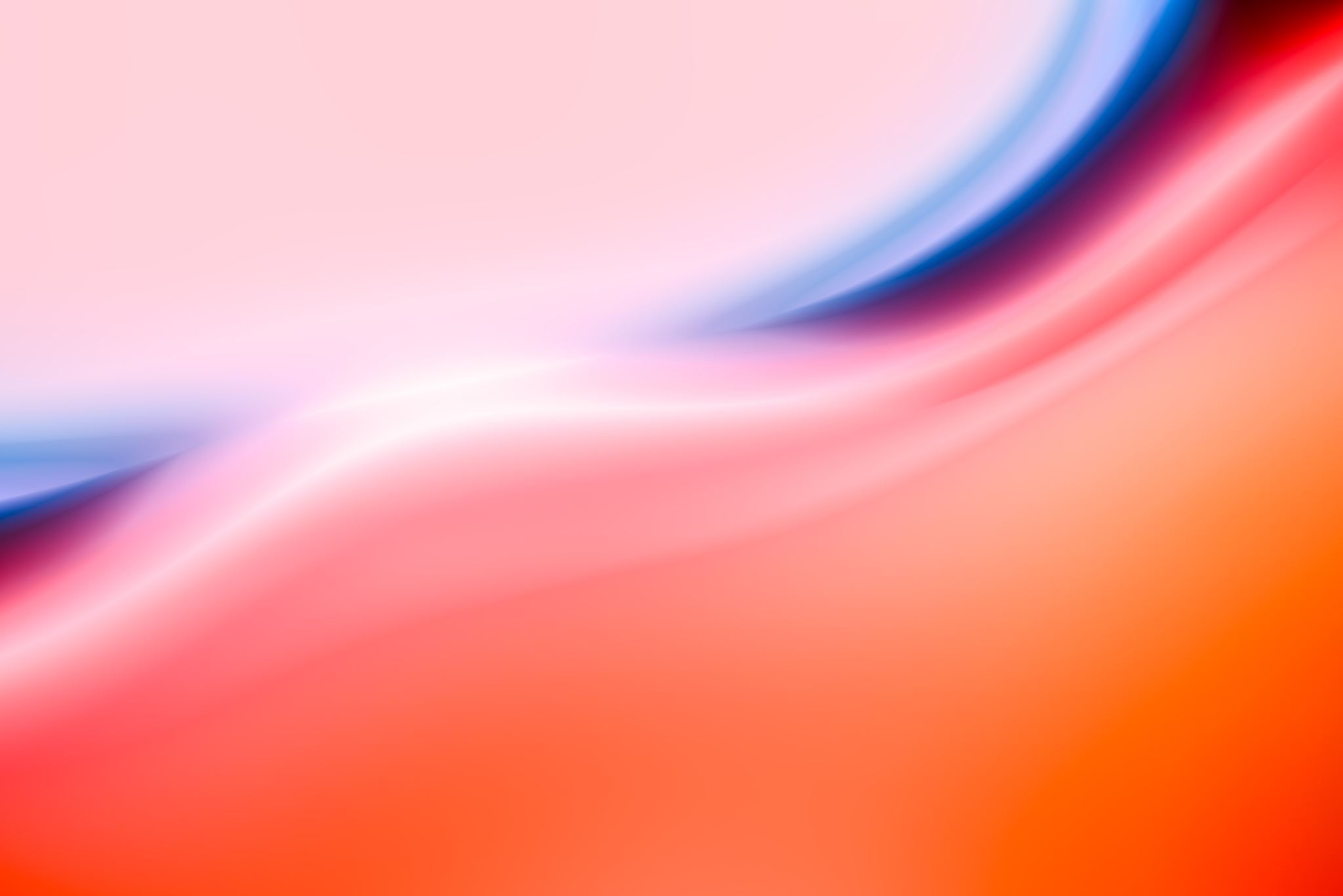 Dzień Matki w Polsce
W Polsce tradycja świętowania Dnia Matki miała swój początek w Krakowie w 1914 roku. Do dziś obchodzimy go zawsze 26 maja (jako jedyny kraj na świecie.)
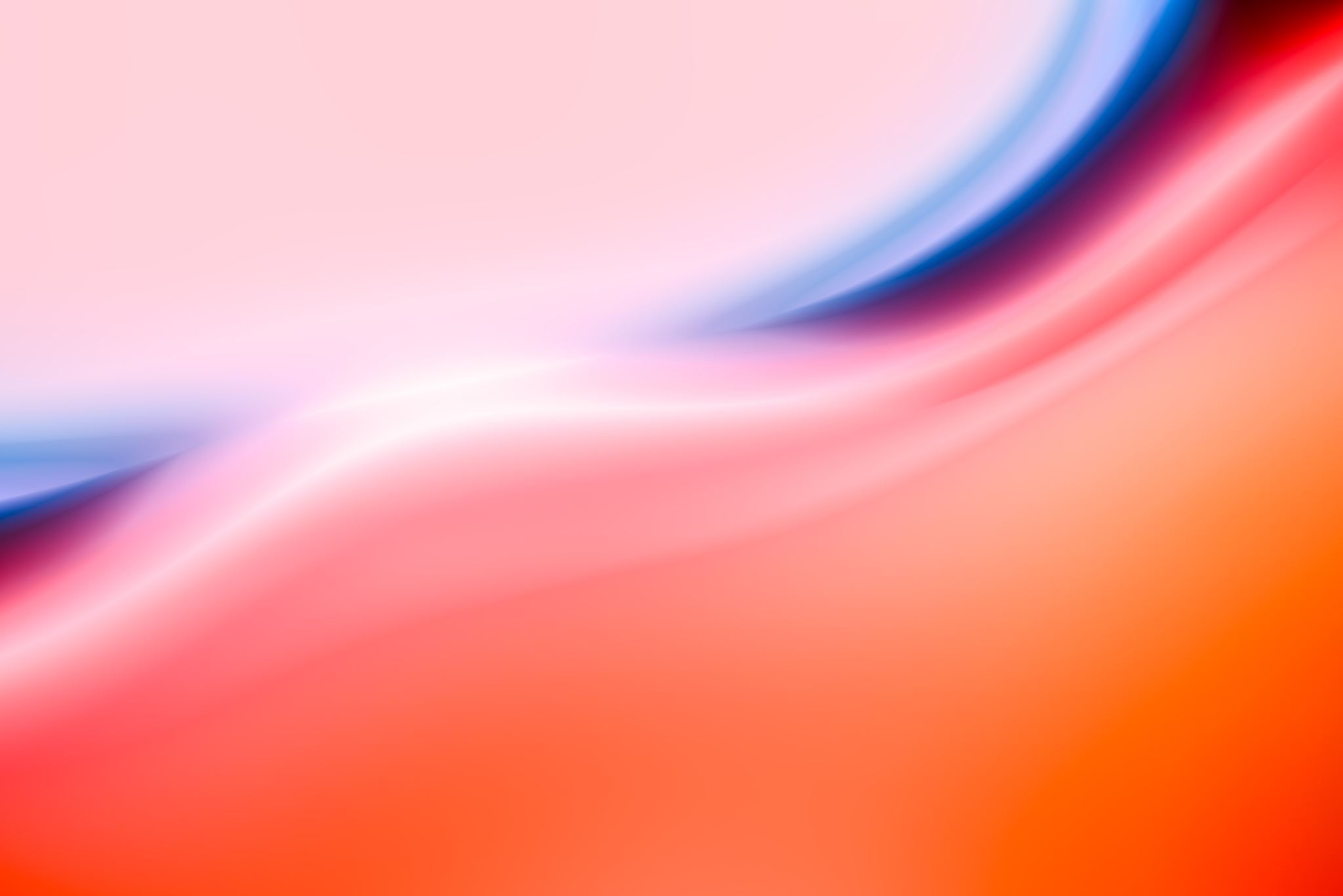 Dzień Matki w Polsce
Jest to dzień, w który każdy – niezależnie od wieku – chce podziękować mamie za miłość i opiekę. Dzieci przygotowują laurki i szkolne akademie, a dorośli wykorzystują ten dzień by odwiedzić swoją mamę i spędzić z nią czas.
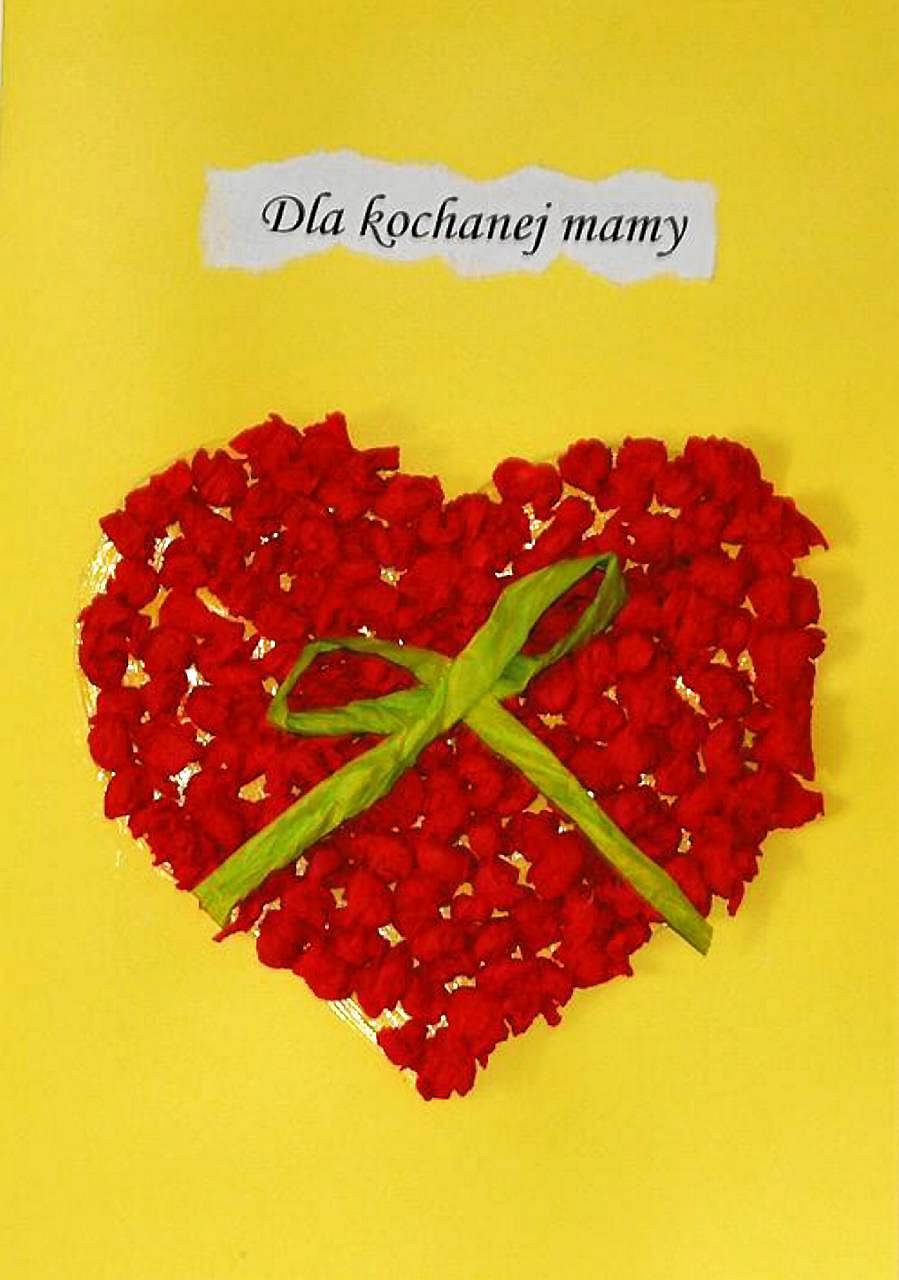 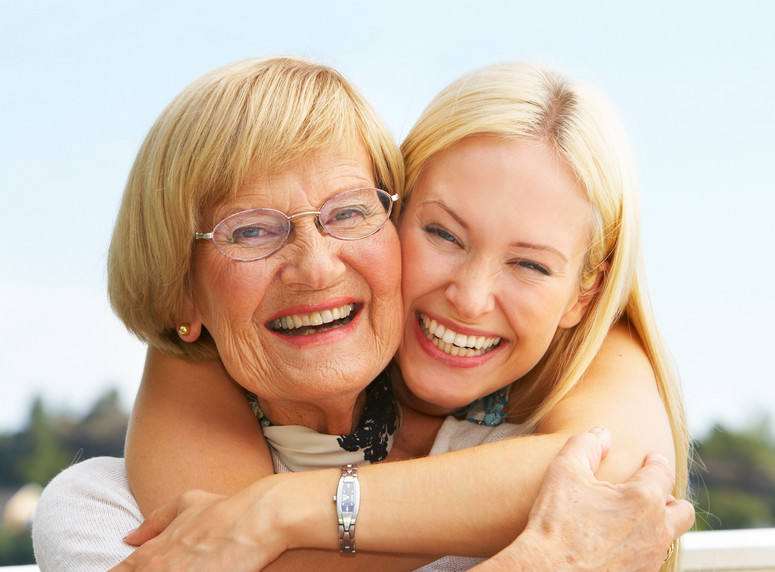 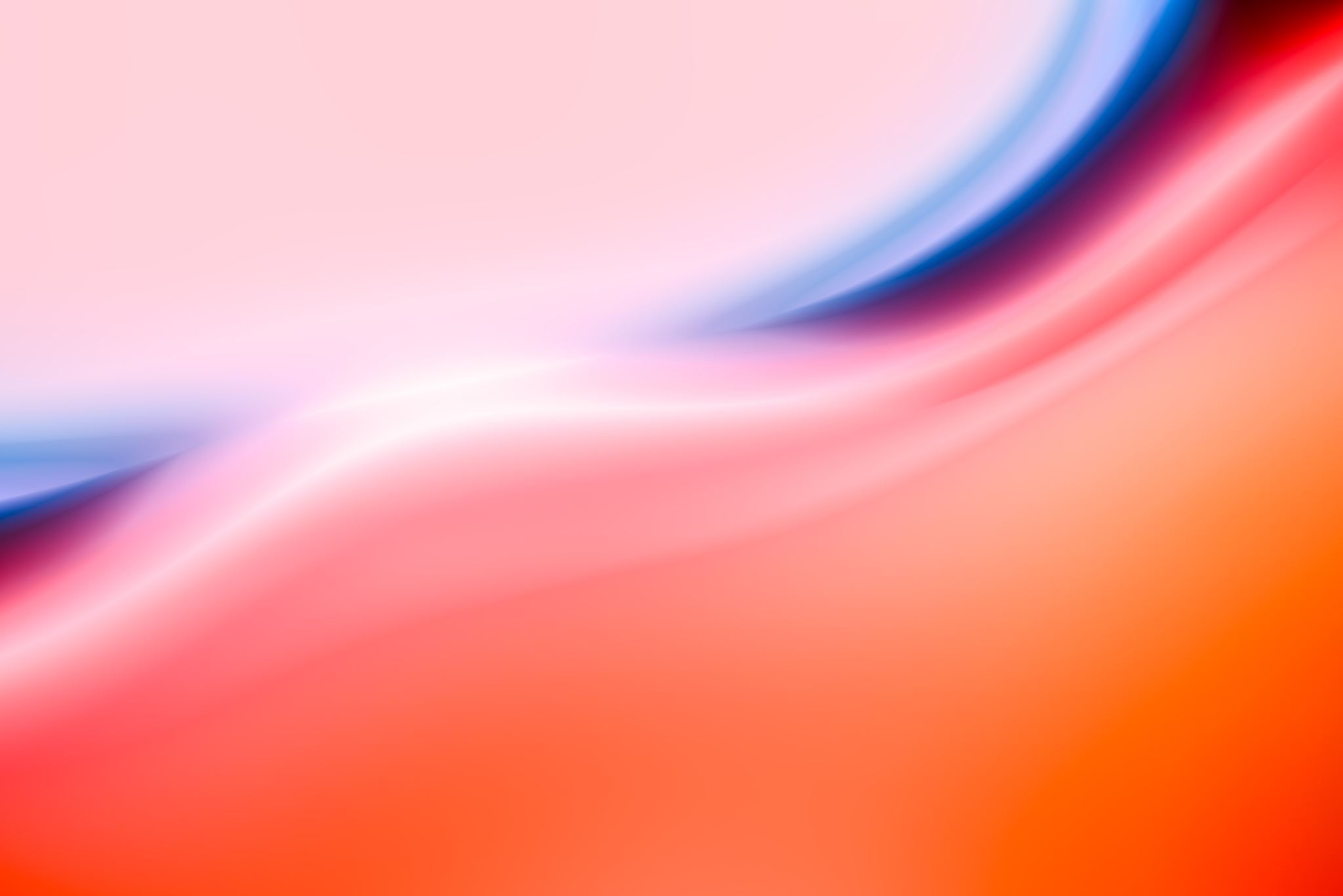 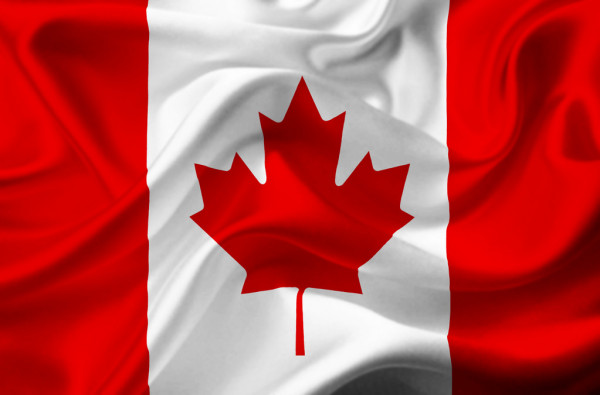 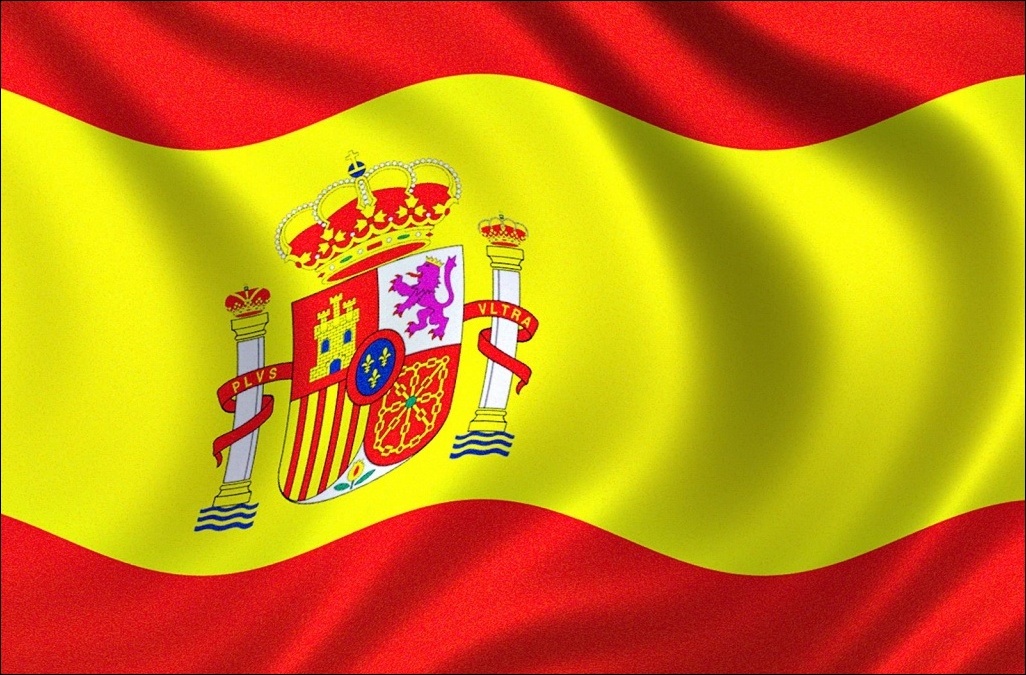 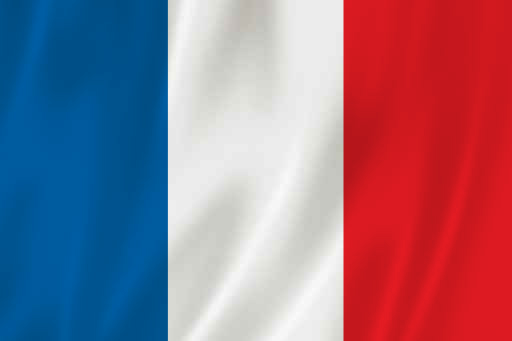 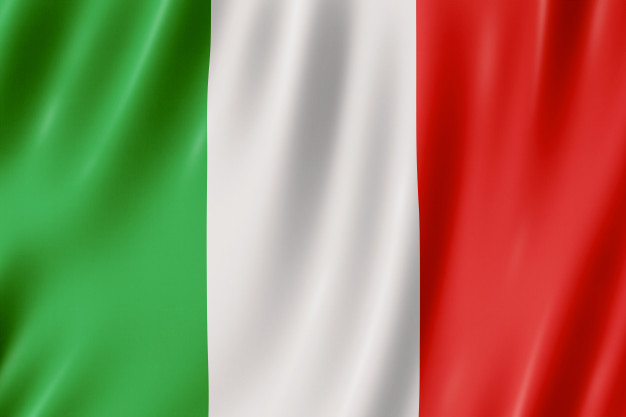 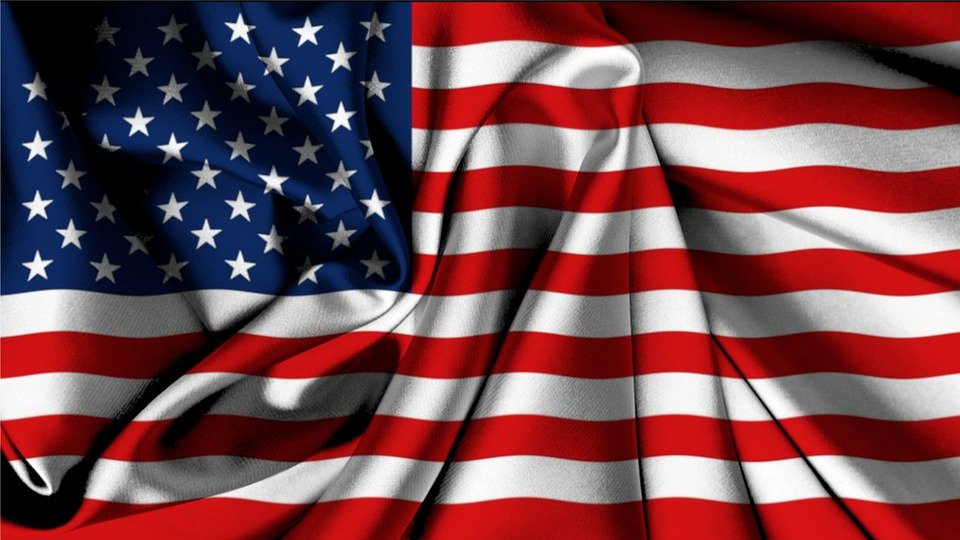 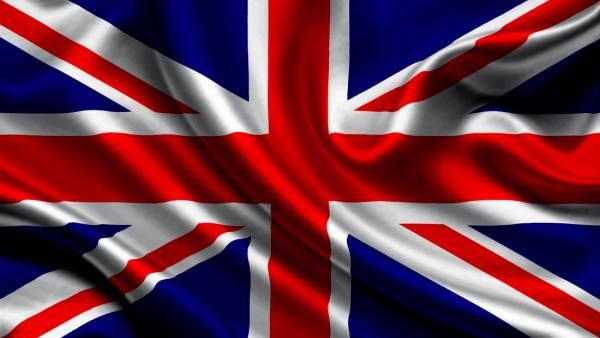 Dzień Matki na świecie
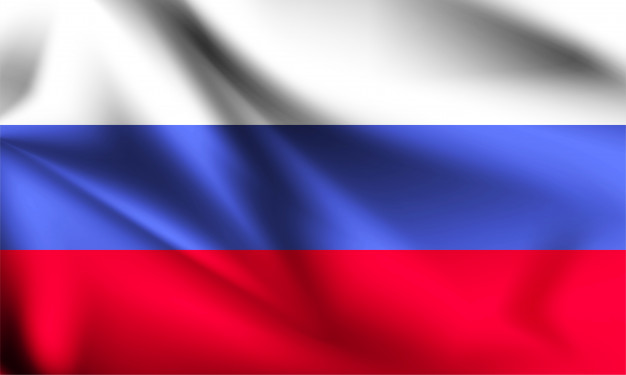 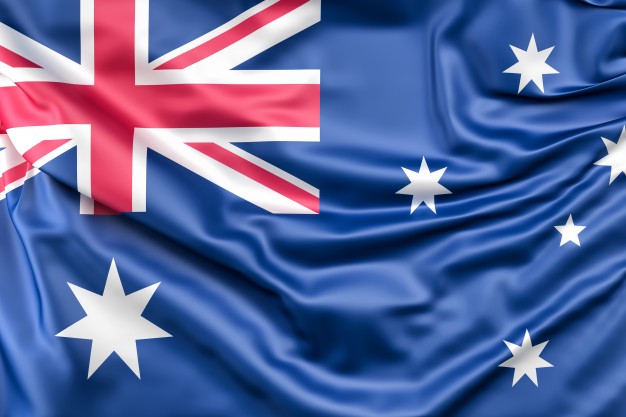 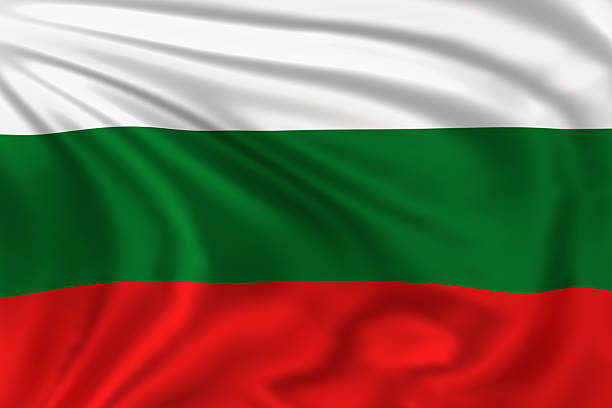 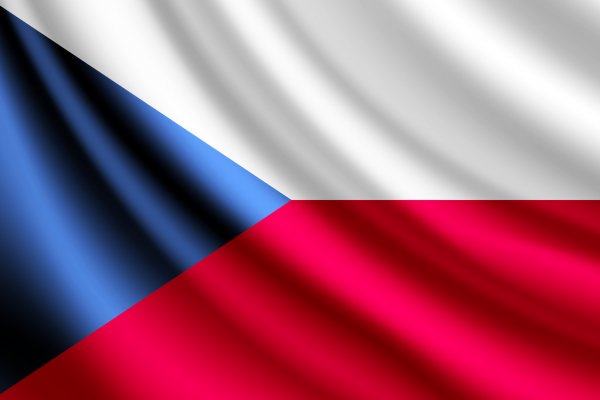 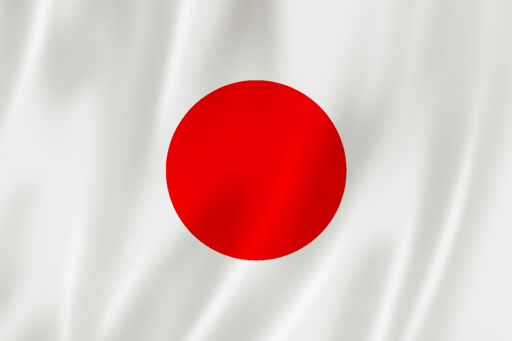 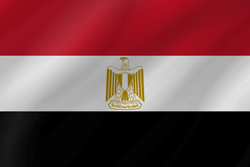 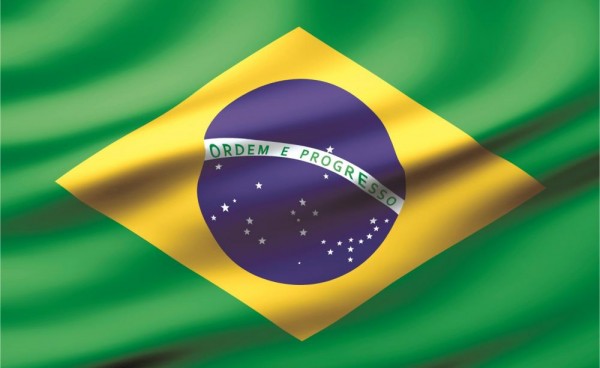 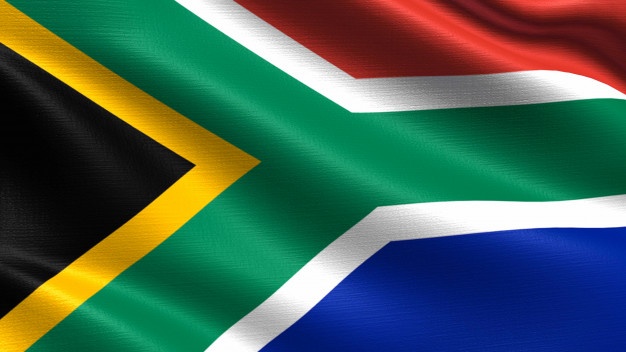 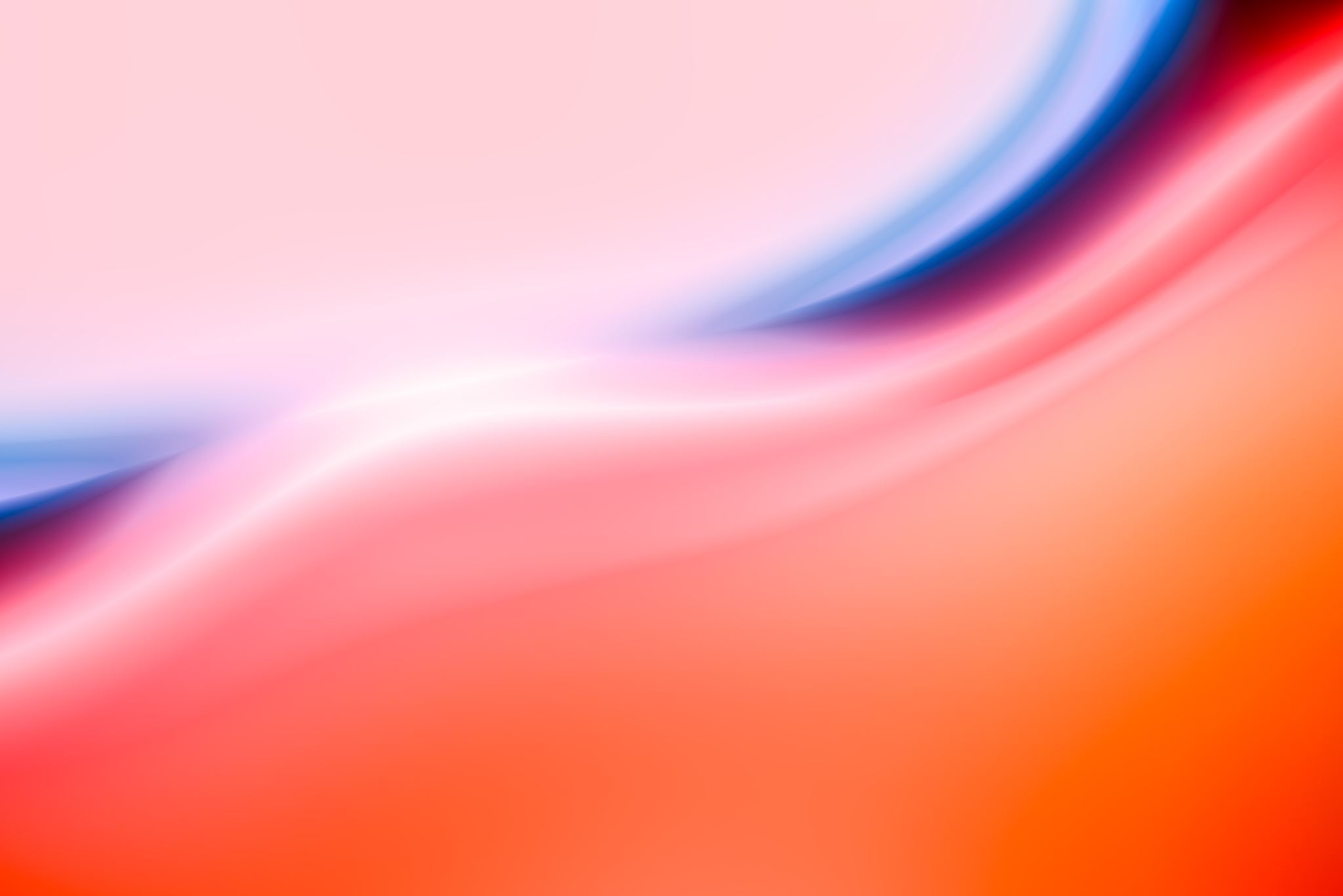 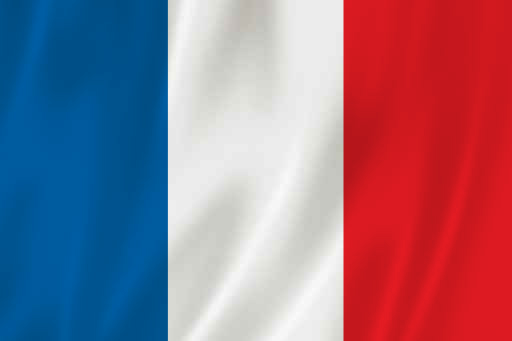 FRANCJA
We Francji Dzień Matki obchodzi się w ostatnią niedzielę maja.
Jednym z najbardziej znanych zwyczajów jest przyznawanie matkom rodzin wielodzietnych medali “Médaille de la Famille” (Medal Rodziny.)
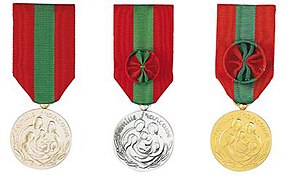 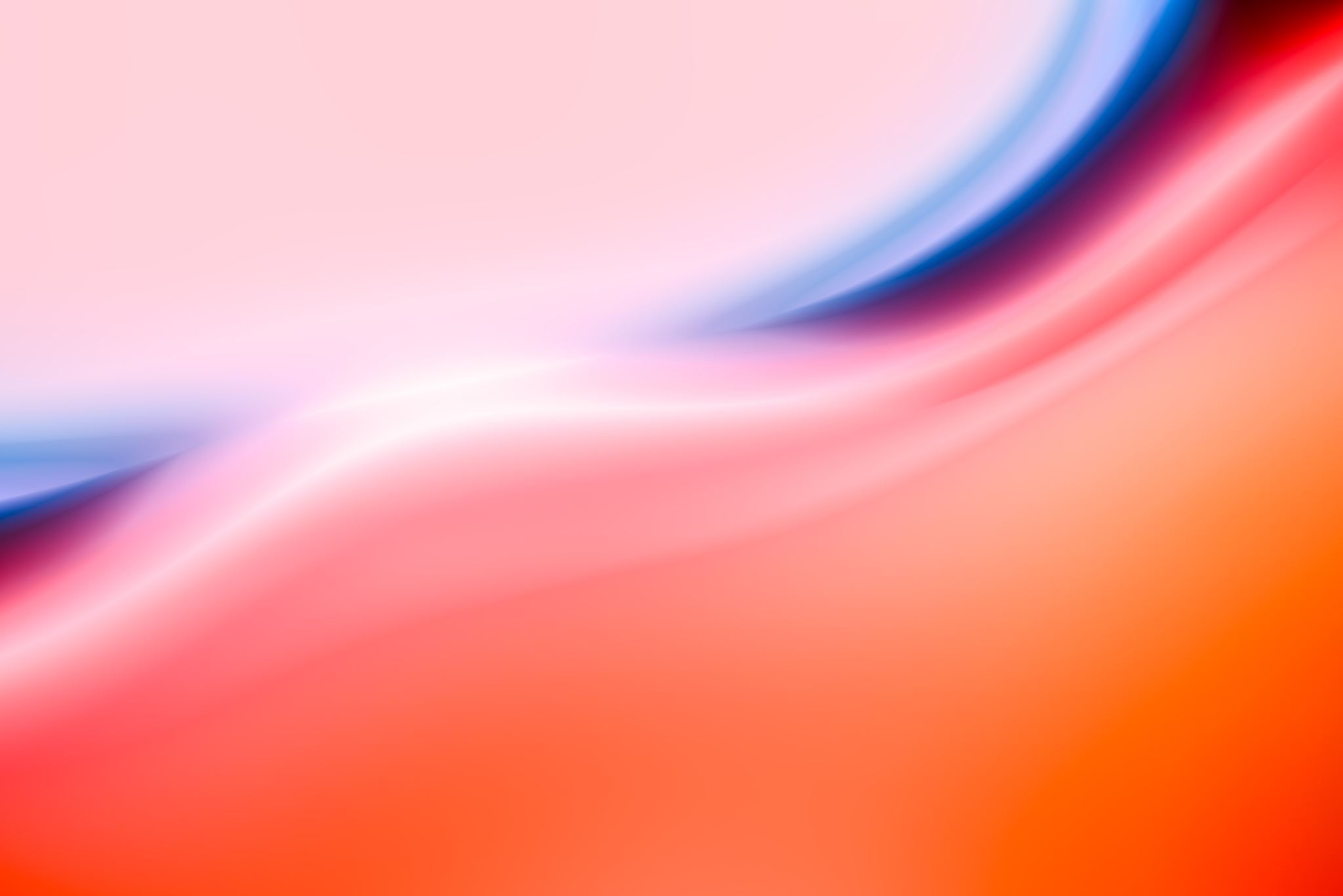 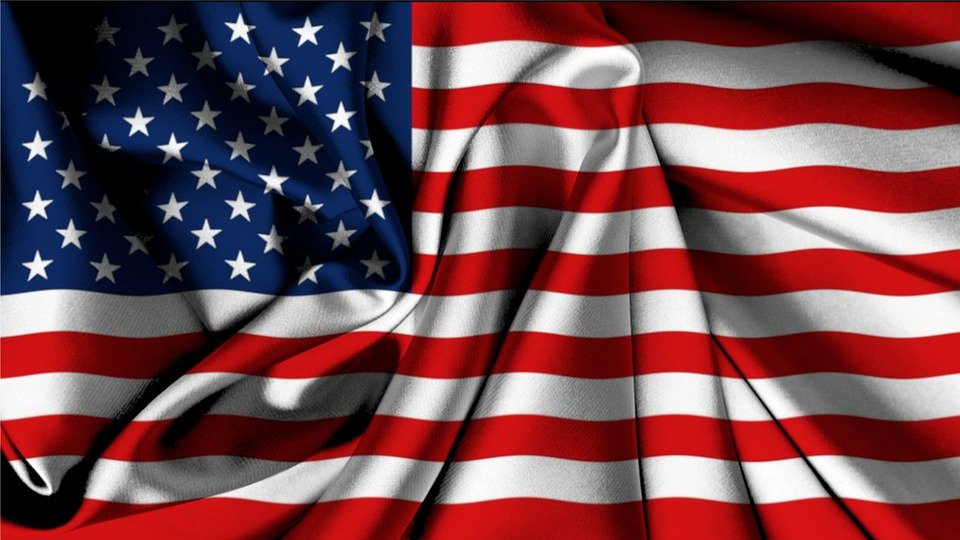 Stany Zjednoczone
W USA Dzień Matki obchodzimy w 2 niedzielę maja.
W tym dniu profesjonalni sportowcy i kibice często noszą różowe dodatki podczas meczów.
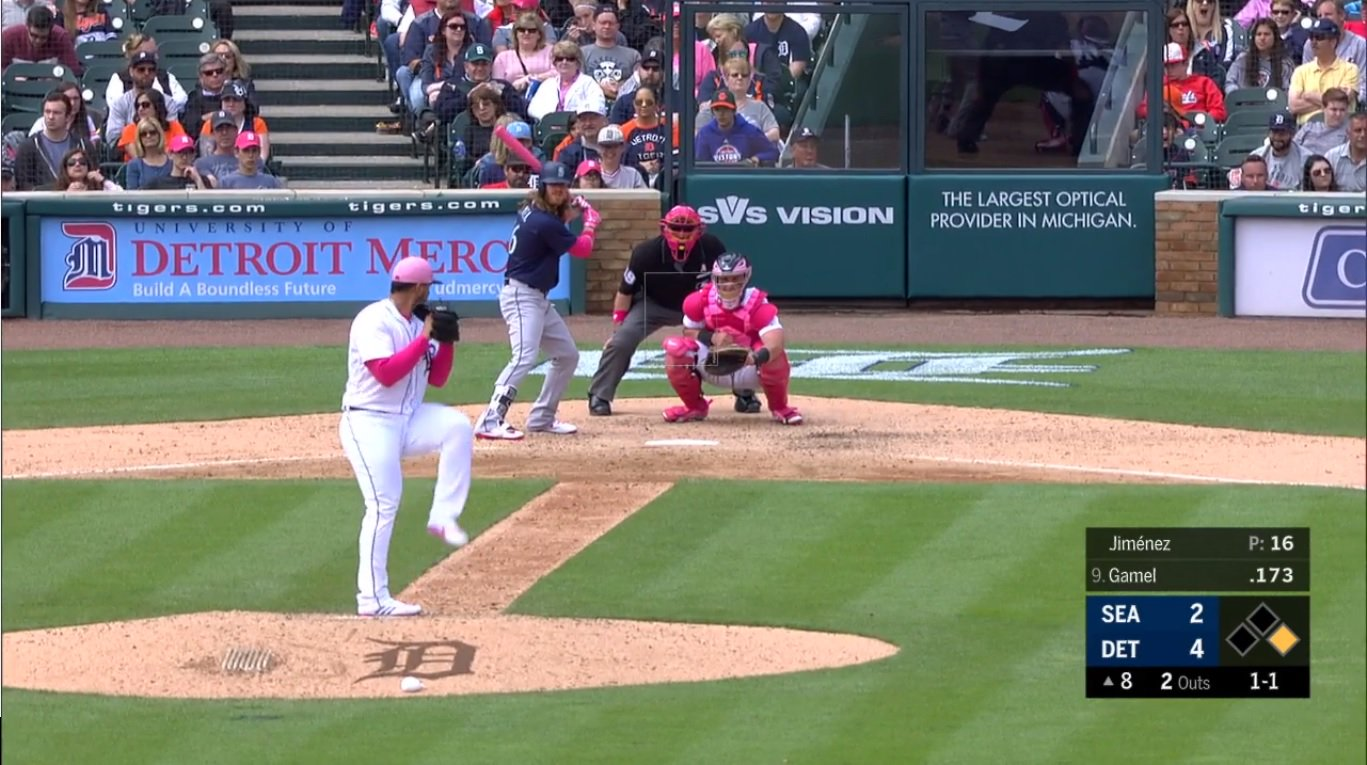 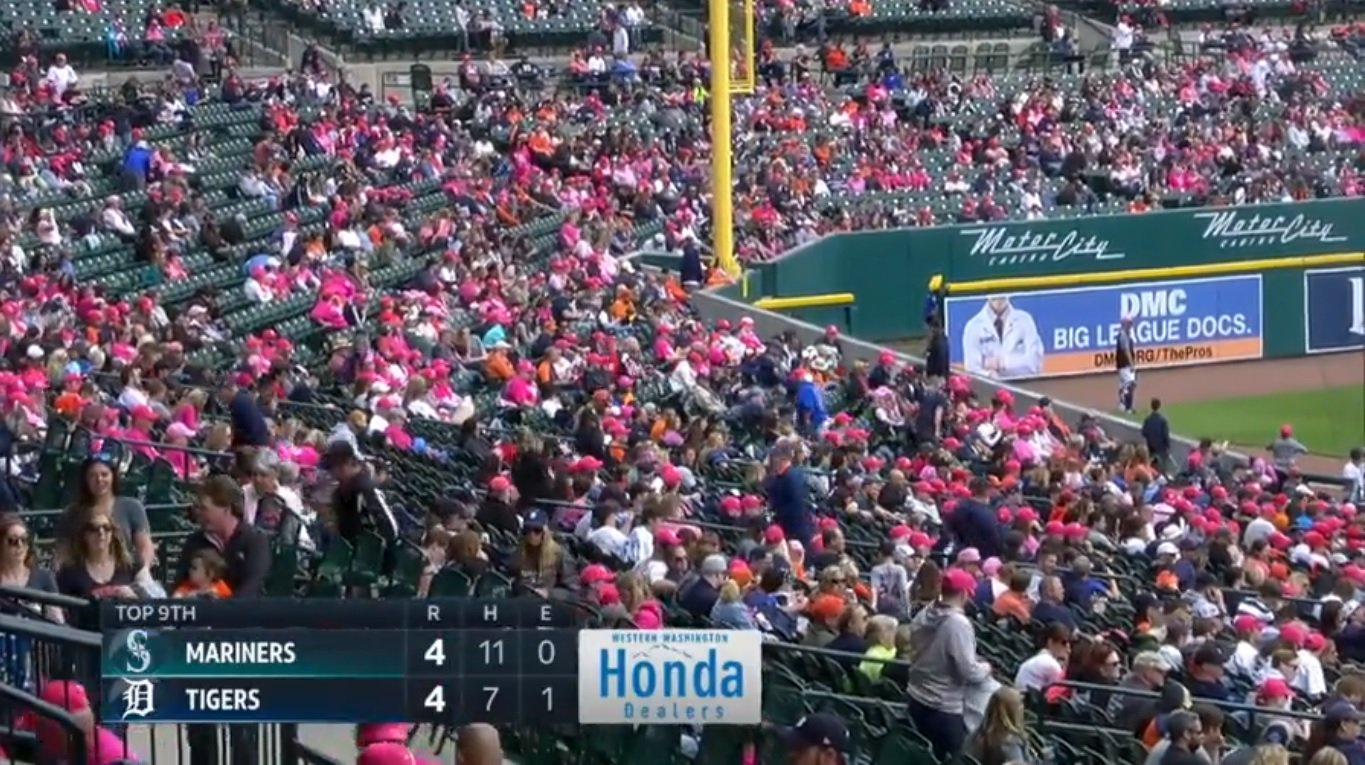 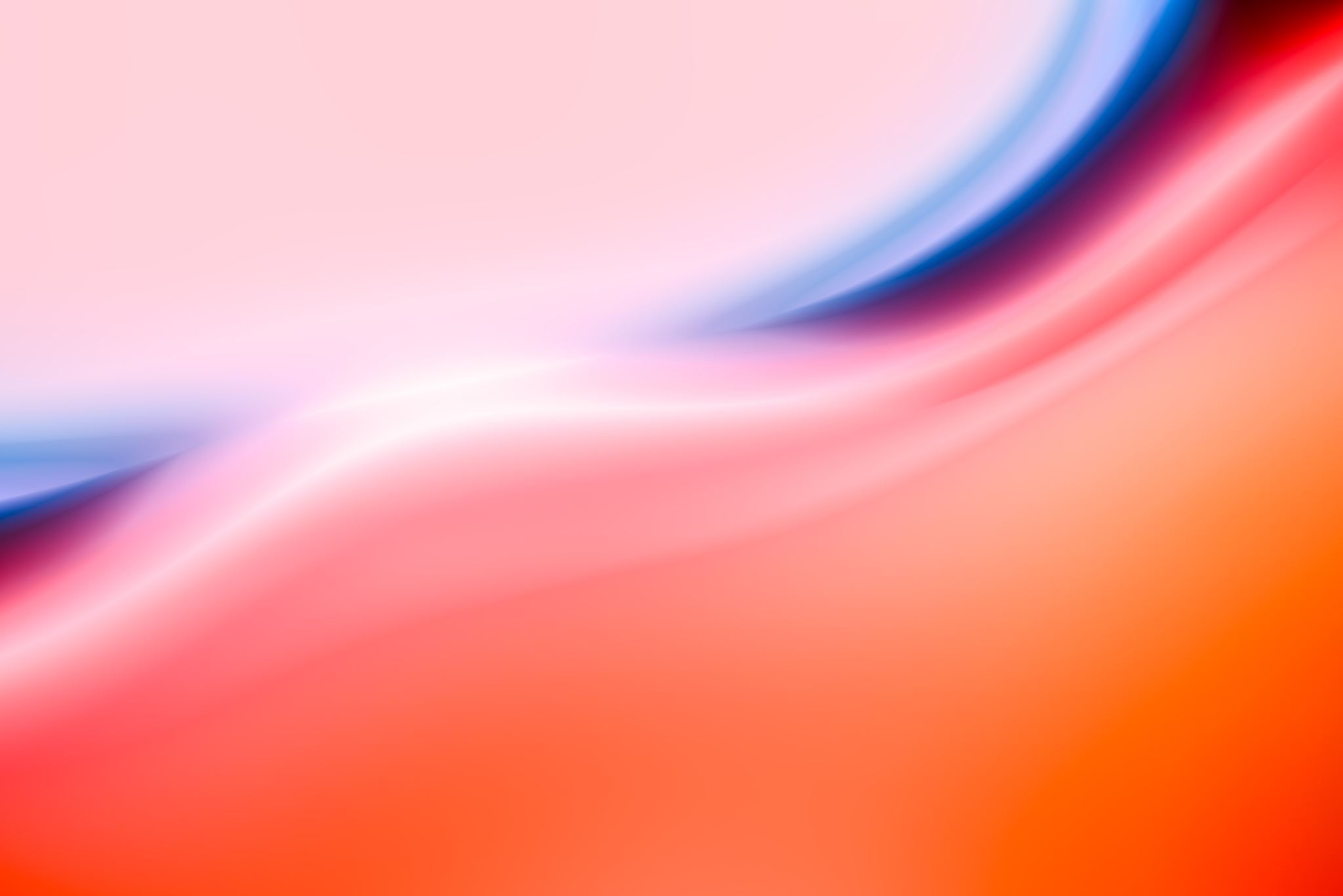 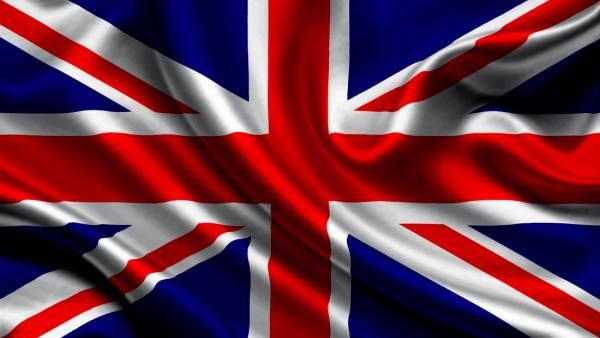 Anglia
W Anglii Dzień Matki obchodzimy w czwartą niedzielę Wielkiego Postu.
To właśnie tu powstał zwyczaj świętowania Dnia Matki w taki sposób, jak obchodzimy go do dzisiaj, czyli w gronie rodziny, obdarowując mamy upominkami i spędzając z nimi czas
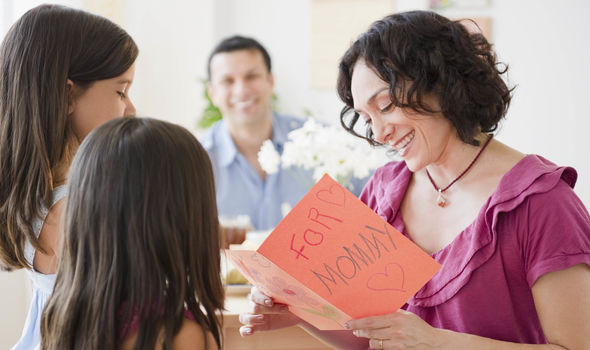 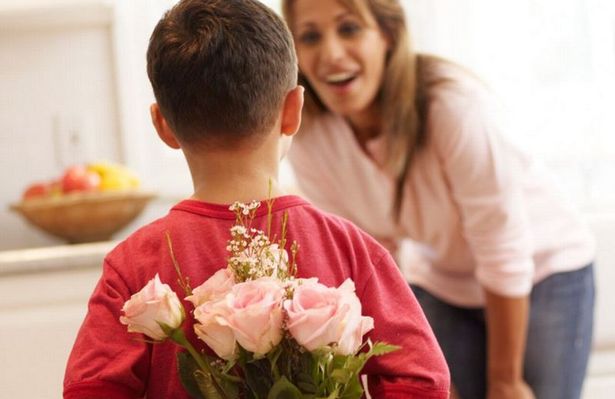 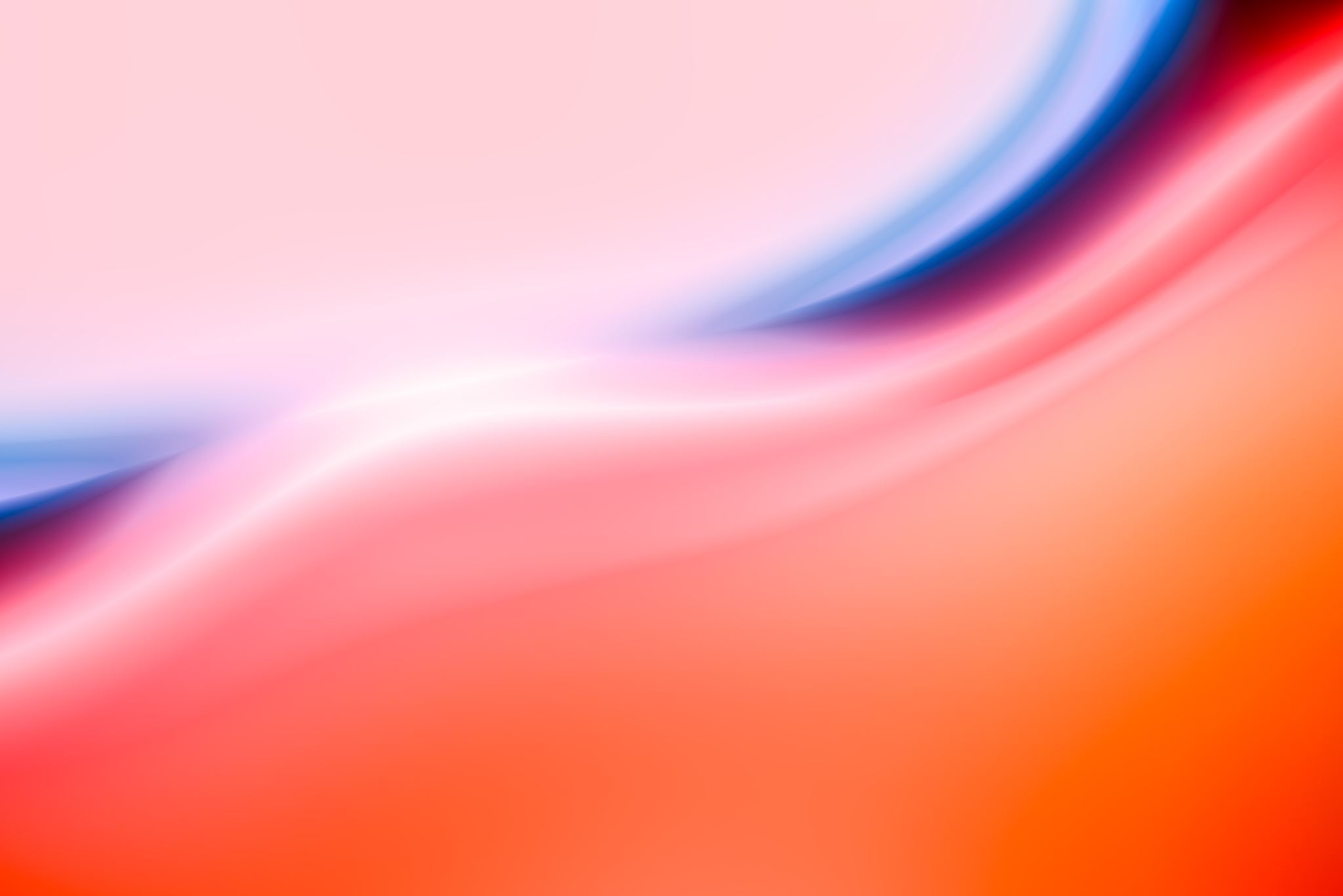 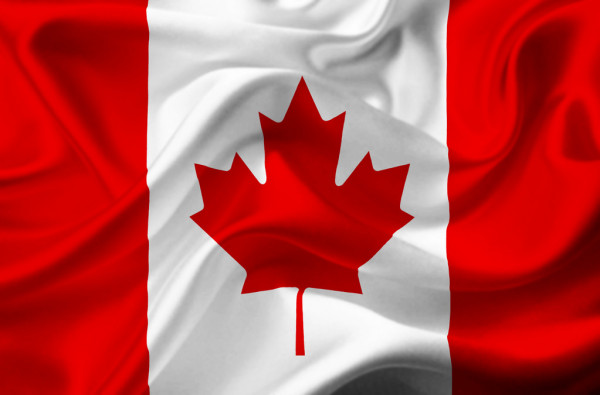 Kanada
W Kanadzie, podobnie jak w USA, Dzień Matki obchodzimy w drugą niedzielę maja.
W tym dniu do ubrań przypina się goździki. Białe goździki oznaczają, że matka tej osoby zmarła,a kolorowe, że żyje.
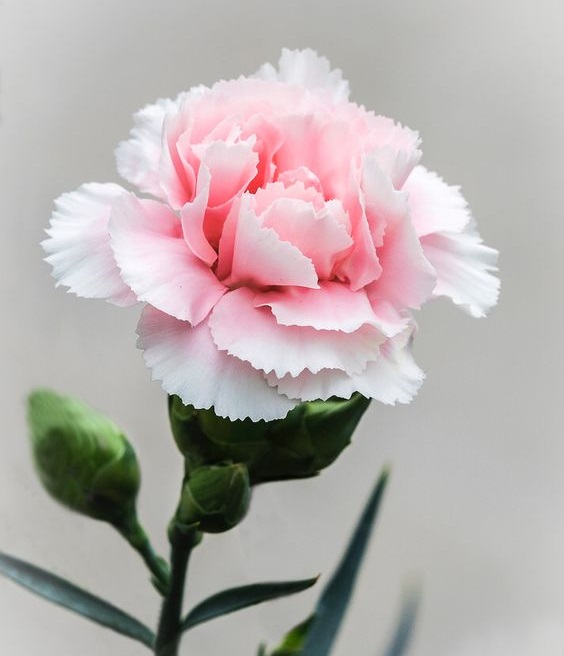 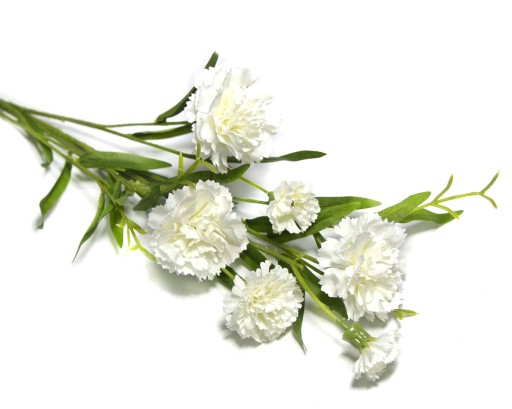 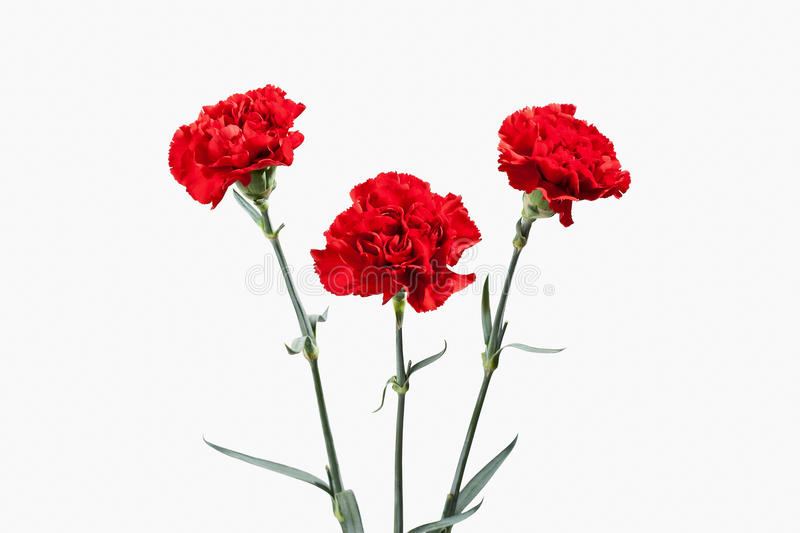 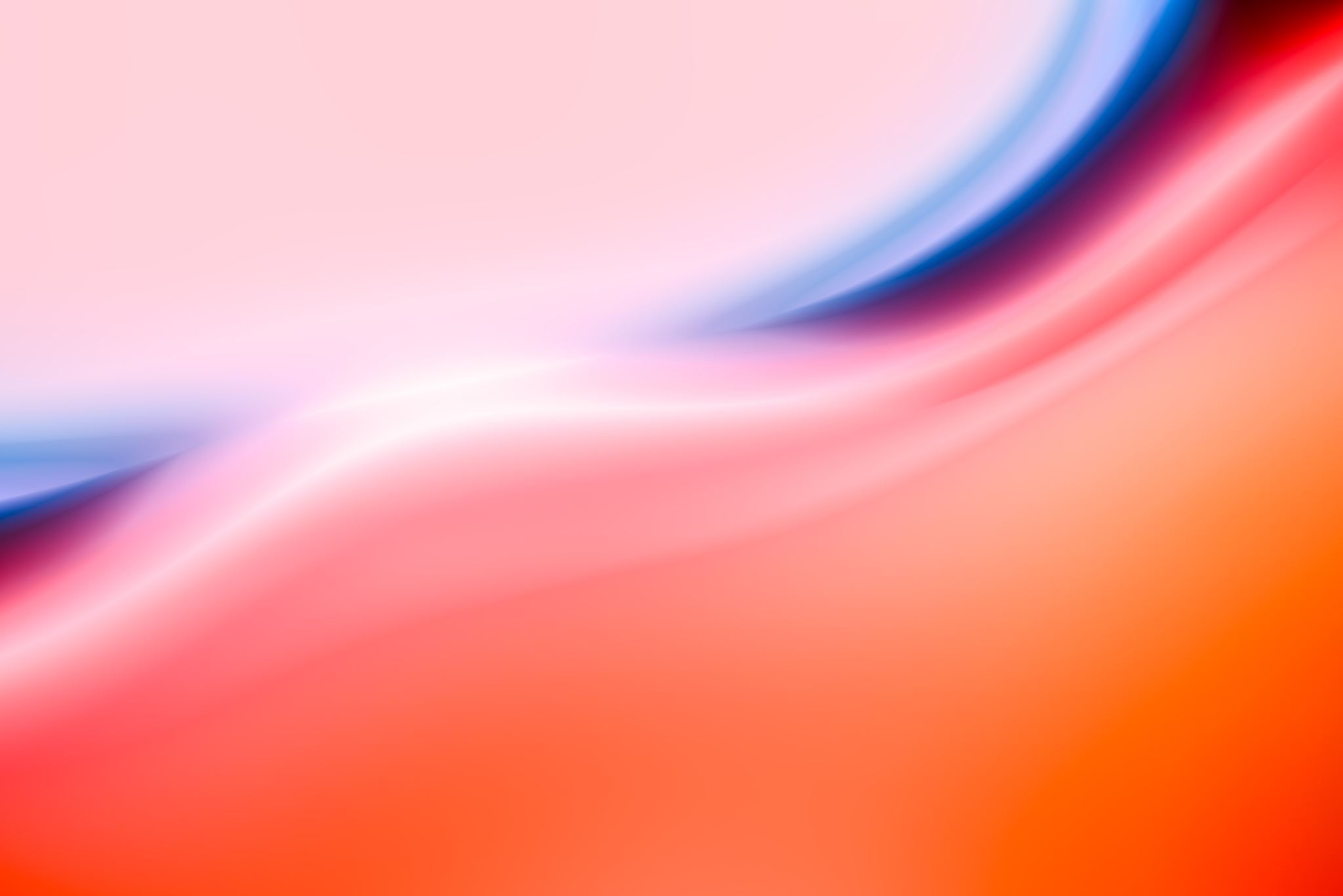 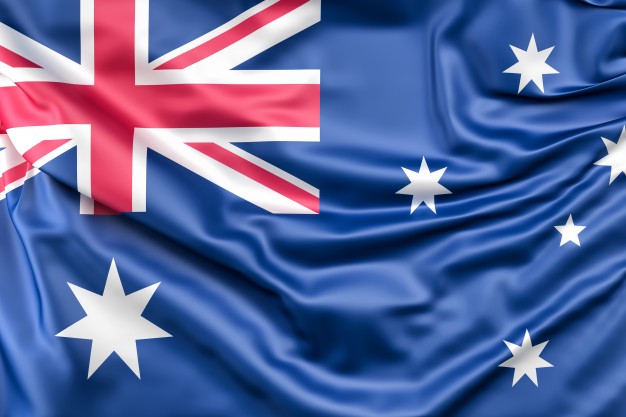 Australia
Tradycje związane z Dniem Matki w Australii są bardzo podobne do tradycji kanadyjskich. Również obchodzimy go  w drugą niedzielę maja. Występuje także tradycja przypinania do ubrań goździków.
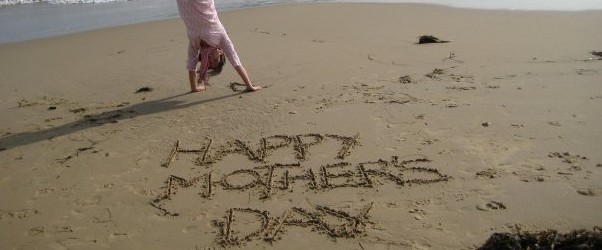 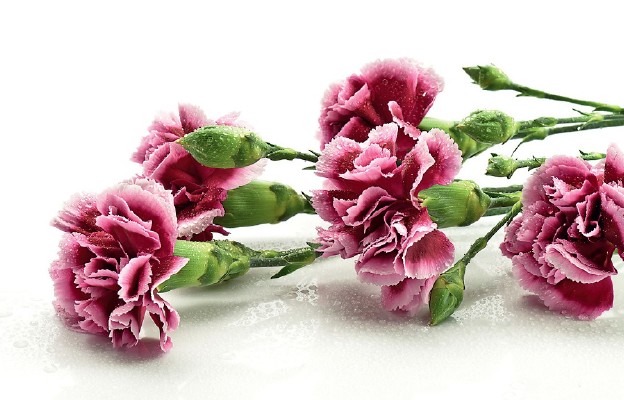 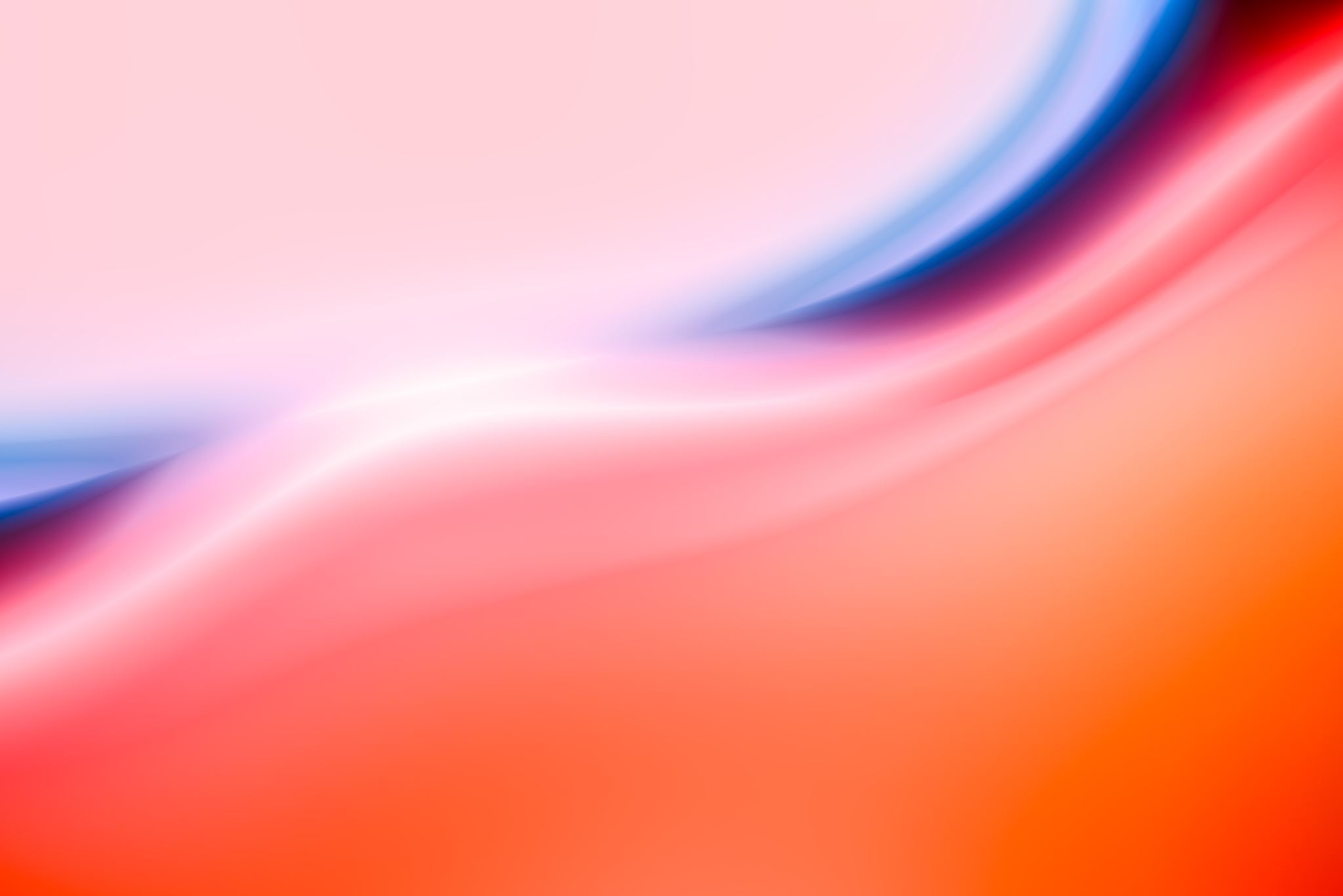 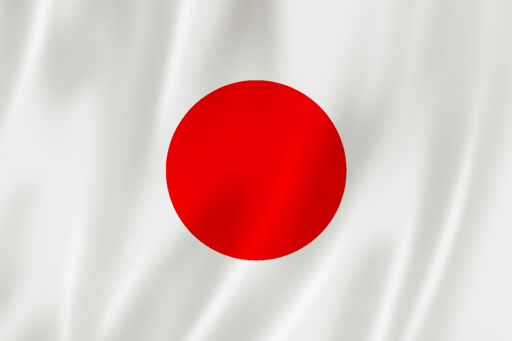 Japonia
Dzień Matki (po japońsku Haha no hi) jest tam obchodzony również w drugą niedziele maja.
Początkowo ten dzień był obchodzony jako urodziny cesarzowej Kōjun.
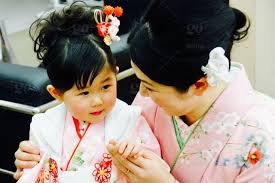 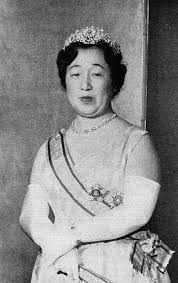 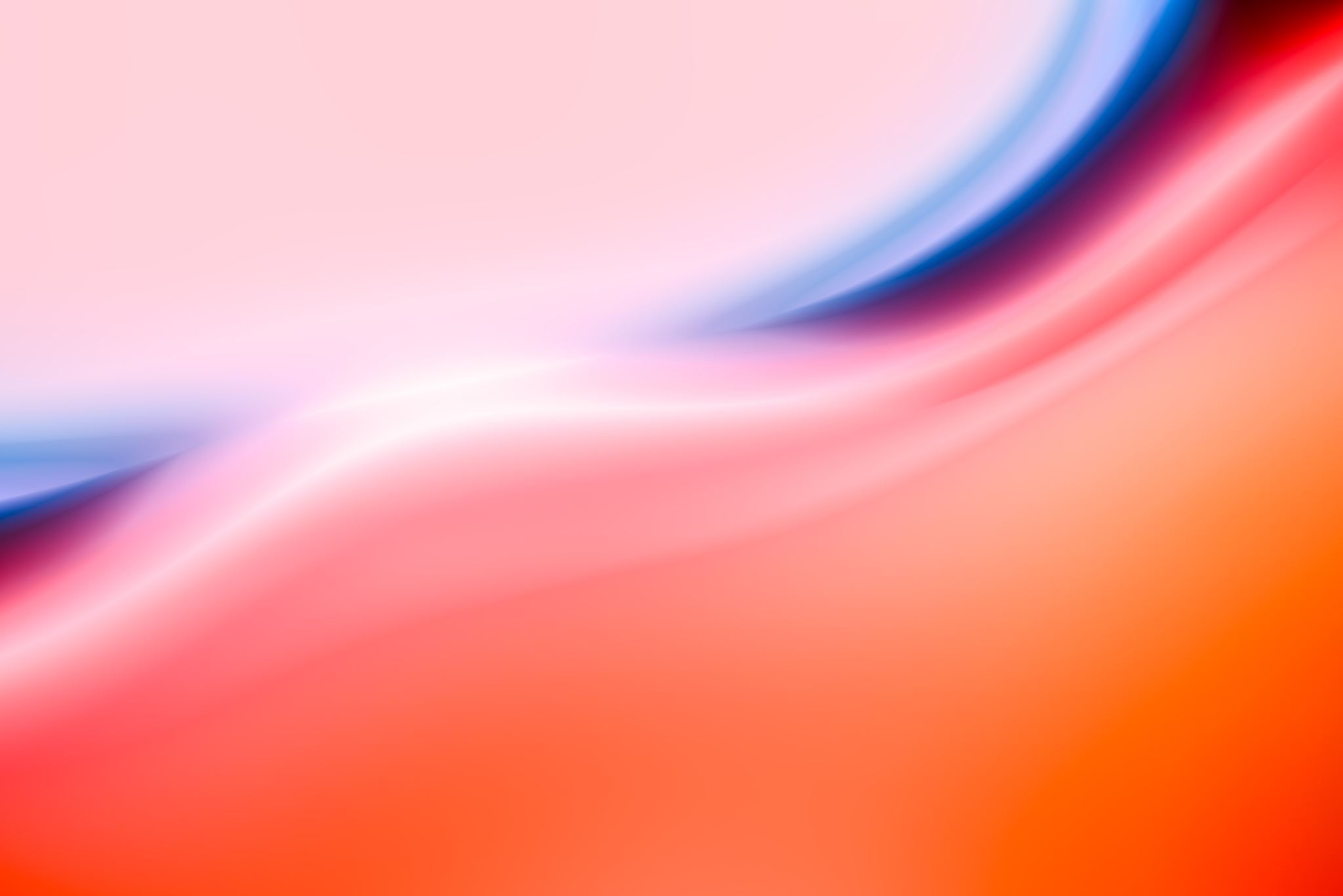 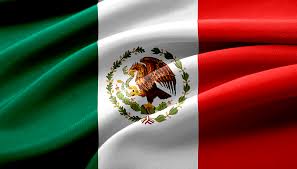 Meksyk
Dzień Matki w Meksyku obchodzi się 10 maja.
Świętowanie rozpoczyna się w kościele mszą ku czci Najświętszej Dziewicy.
Dzieci wręczają mamom upominki, kwiaty oraz przygotowują śniadanie.
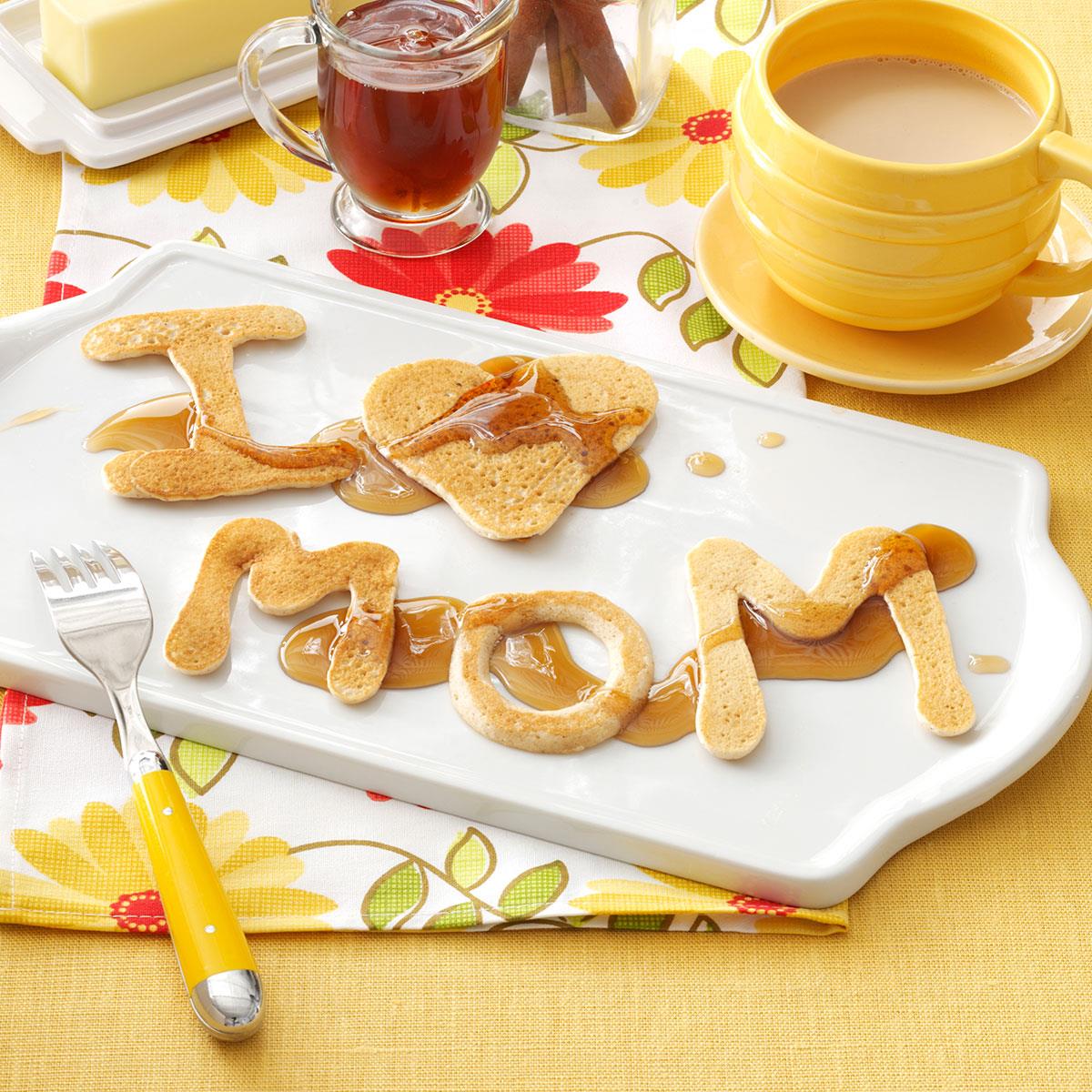 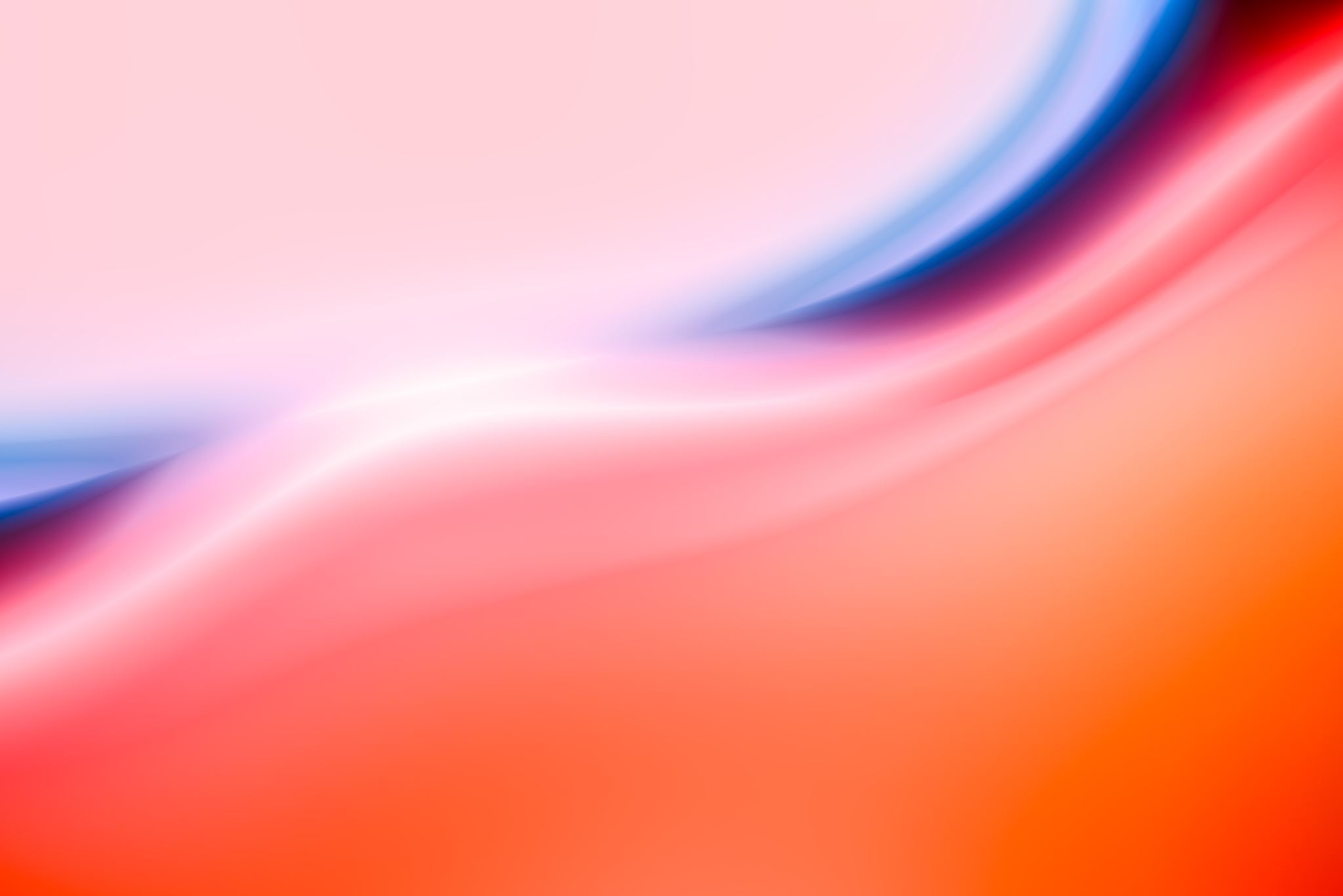 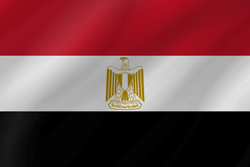 Egipt
W Egipcie Dzień Matki obchodzi się 21 marca.
Matkom w ramach upominku najczęściej daje się lalki lub pluszaki.
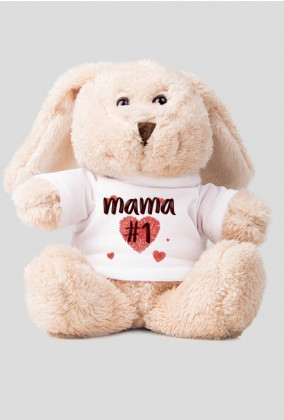 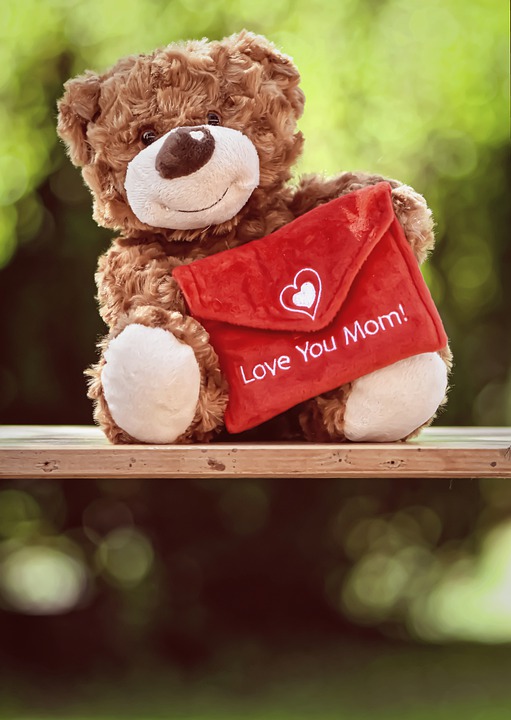 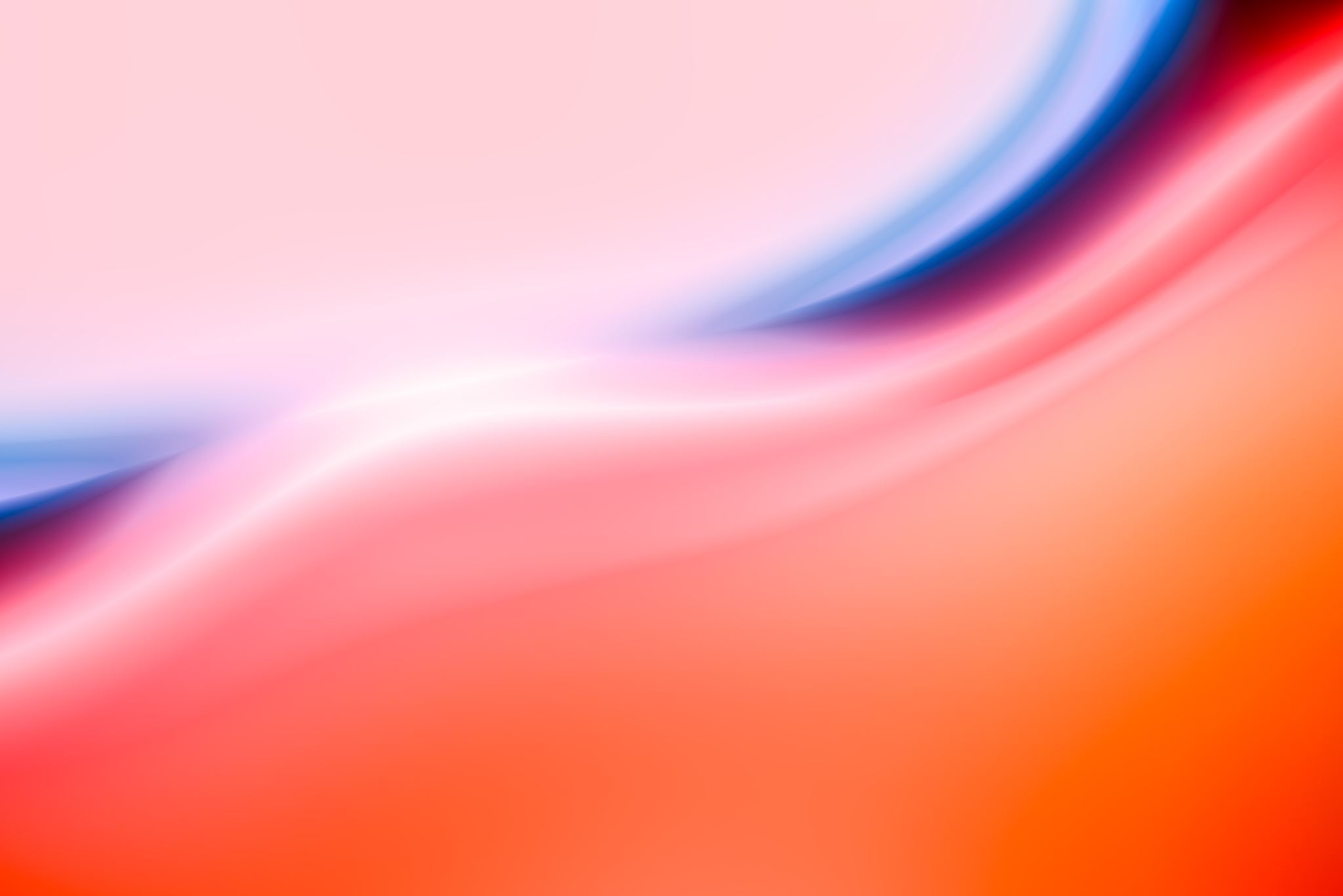 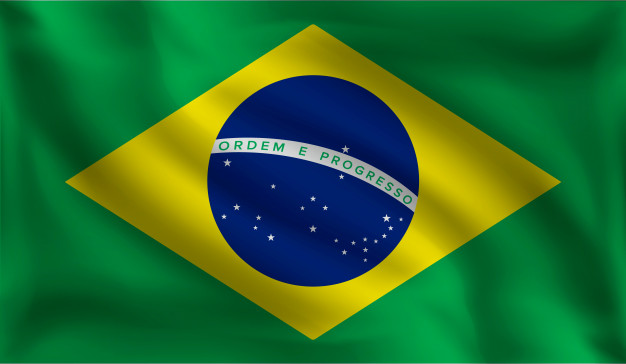 Brazylia
Dzień Matki w Brazylii obchodzimy w drugą niedzielę maja.
Wiele matek pielgrzymuje wraz z dziećmi do Sanktuarium NMP w Aparecida, by wypraszać wstawiennictwo Matki Bożej Królowej Brazylii.
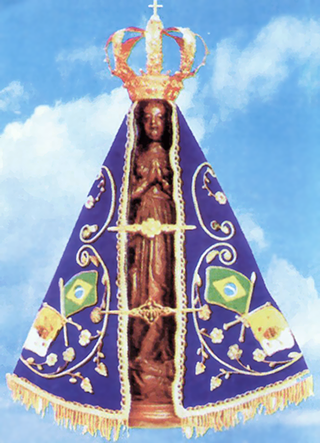 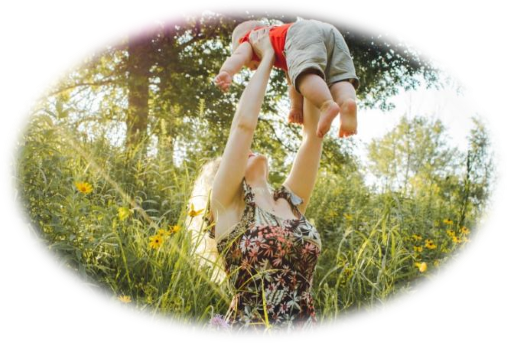 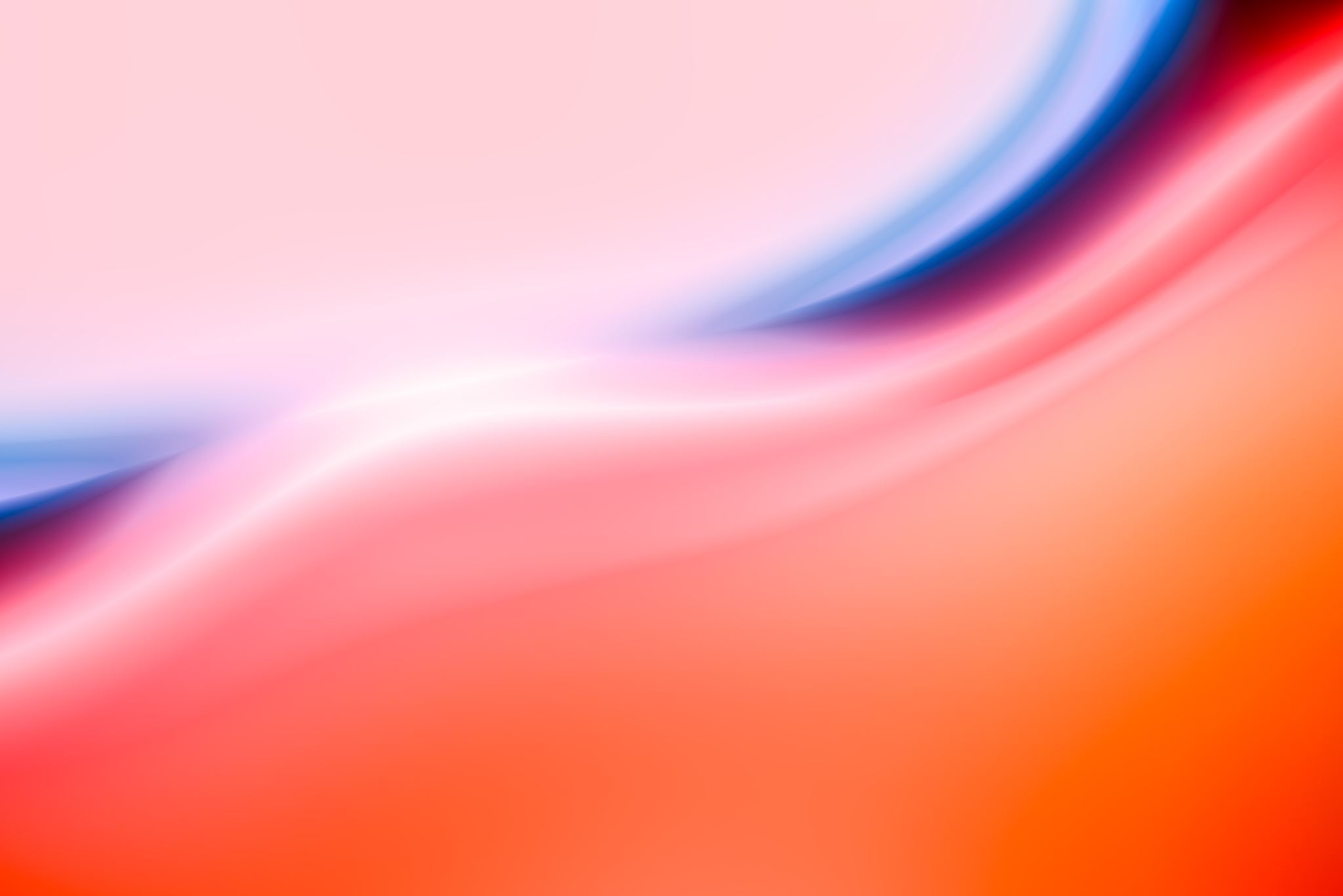 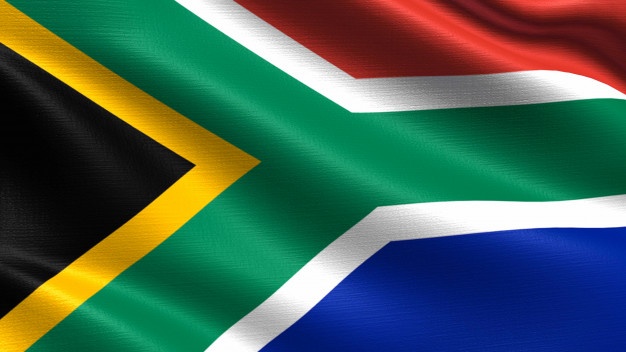 Republika Południowej Afryki
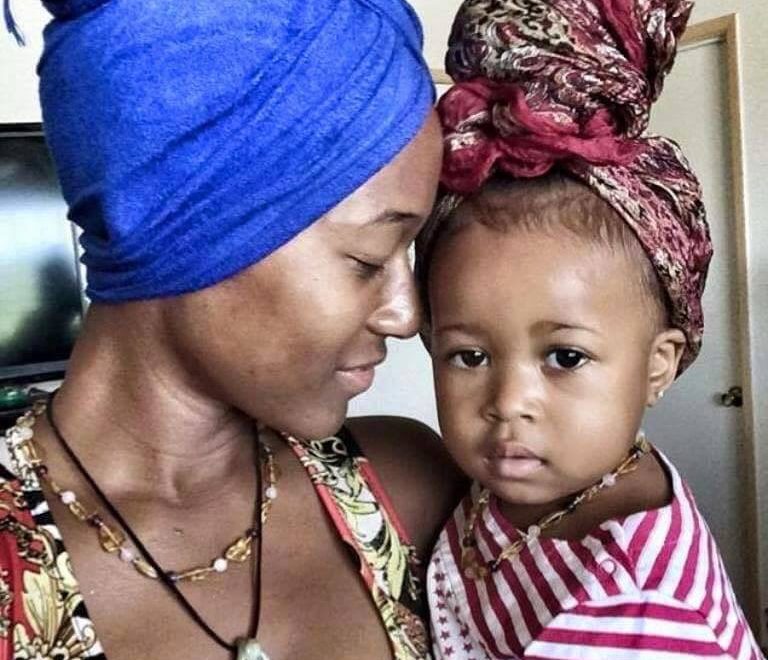 W RPA Dzień Matki świętuje się, tak jak w wielu krajach, w drugą niedzielę maja.
Dzieci w tym dniu ubierają się na czerwono lub różowo. Jeśli matka dziecka zmarła, ubiera się ono na biało.
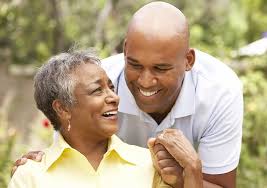 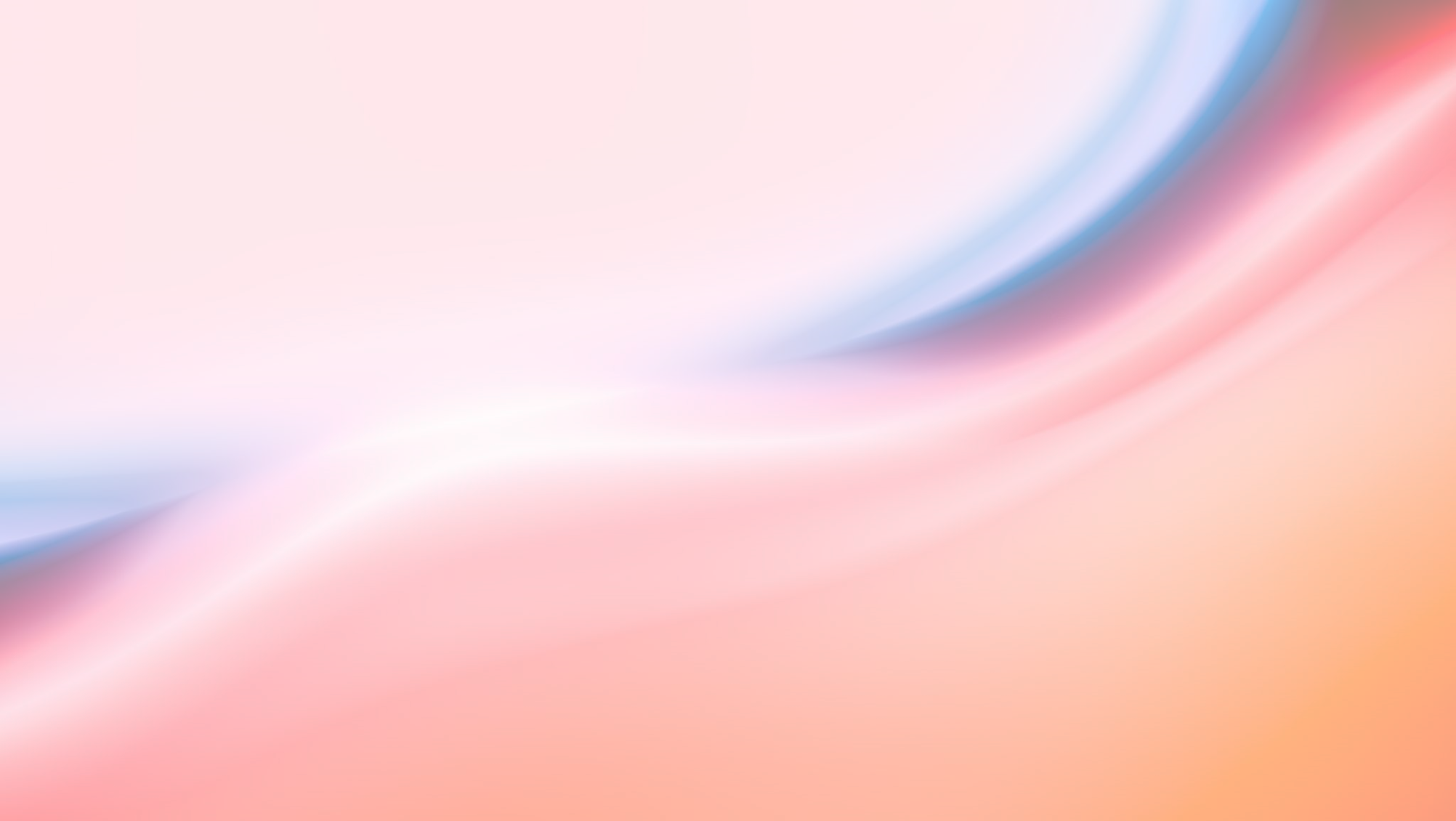 Dziękujemy za uwagę
Przygotowali:
Jacek Krymer
Patryk Jacak
Mateusz Krymer
Wiktor Biela